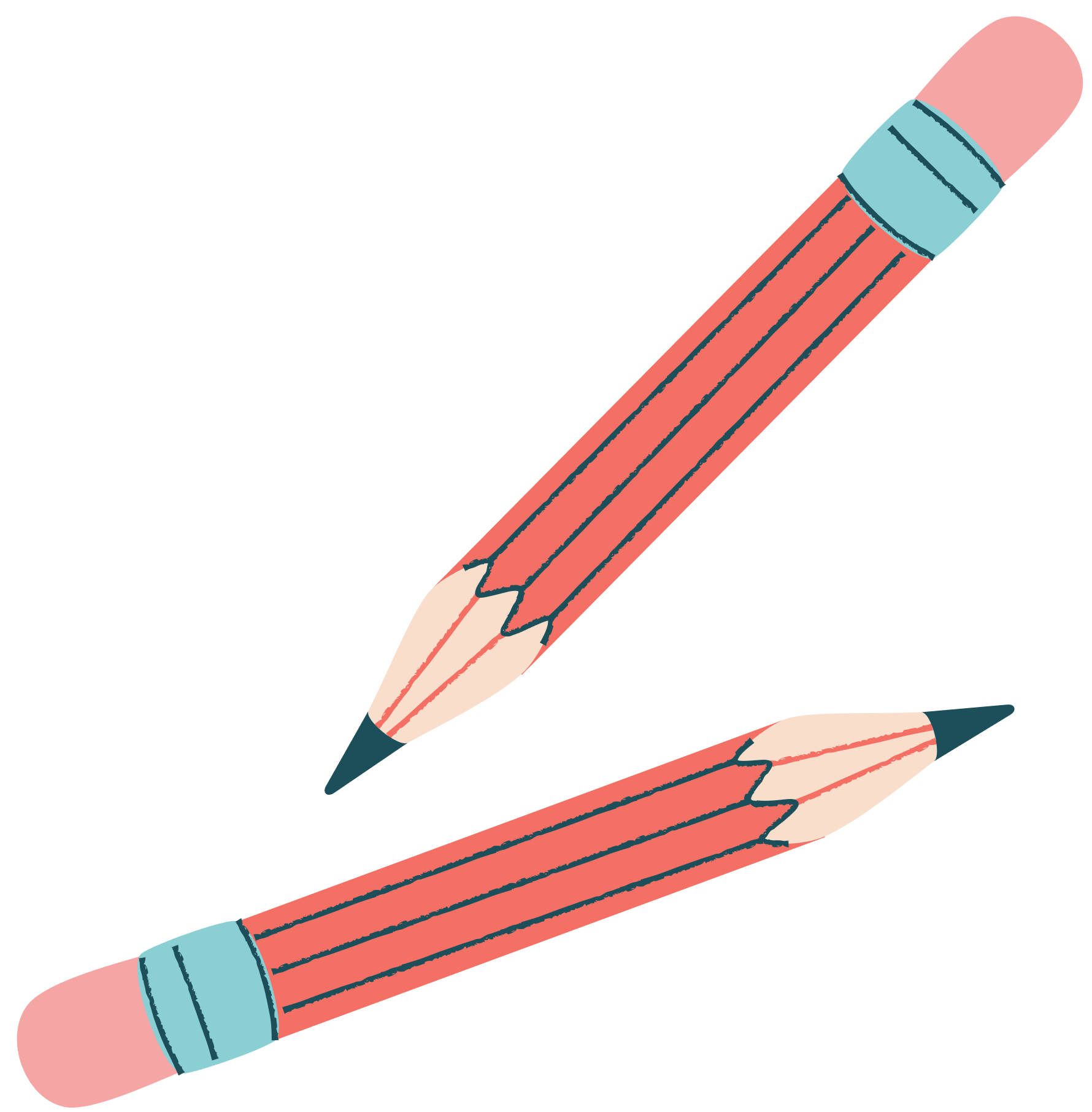 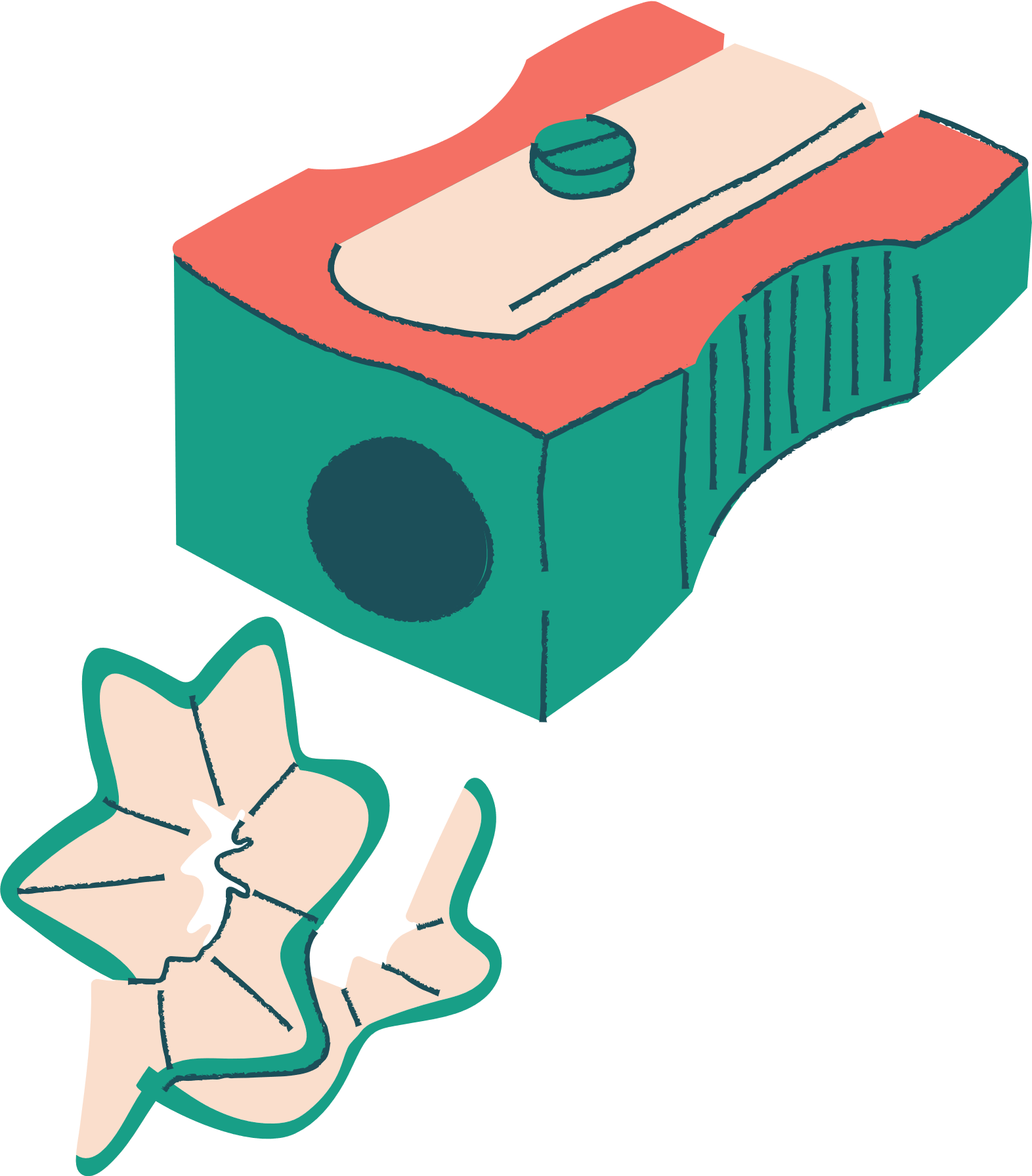 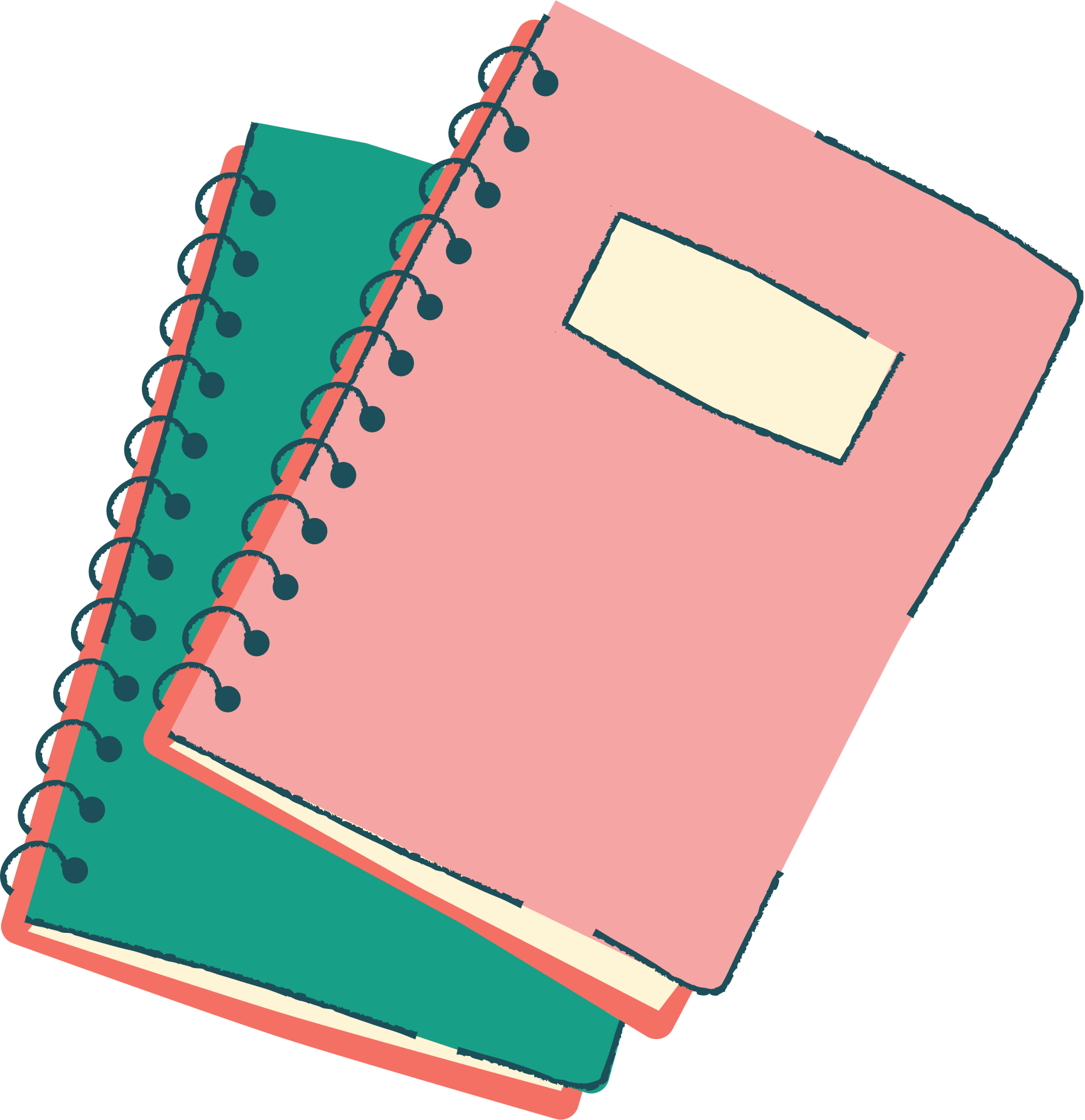 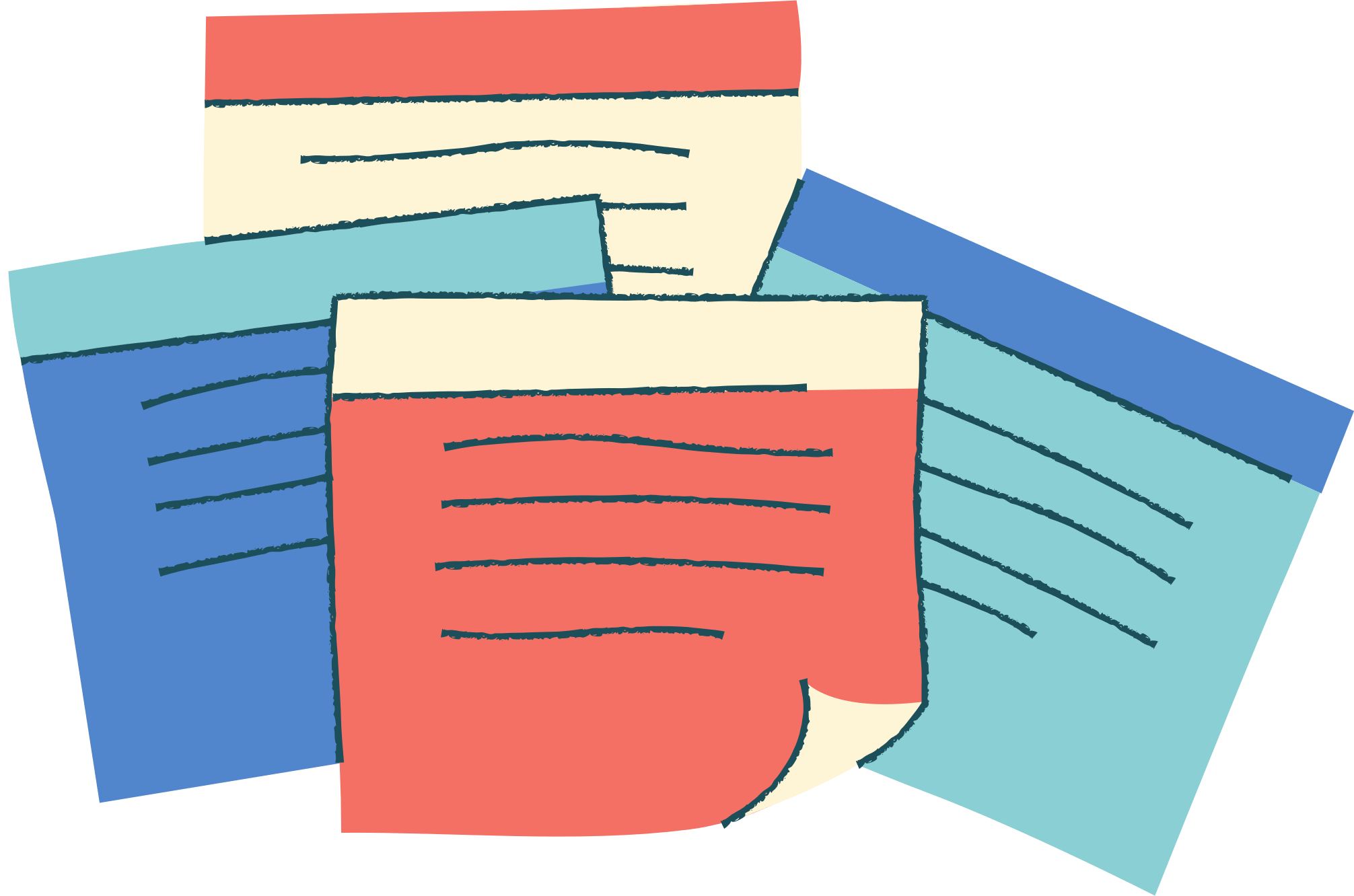 CHÀO MỪNG CÁC EM 
TỚI TIẾT HỌC NGÀY HÔM NAY!
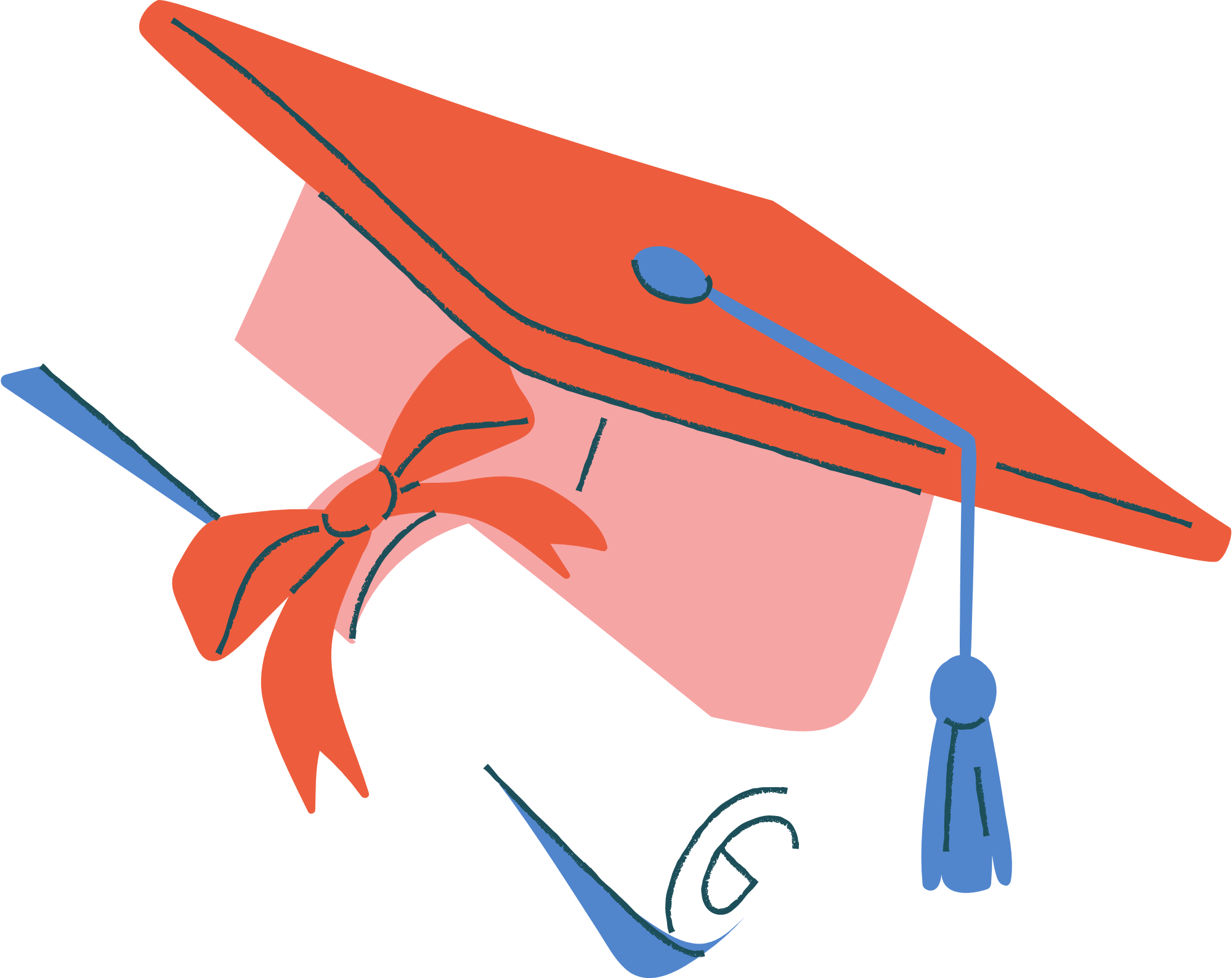 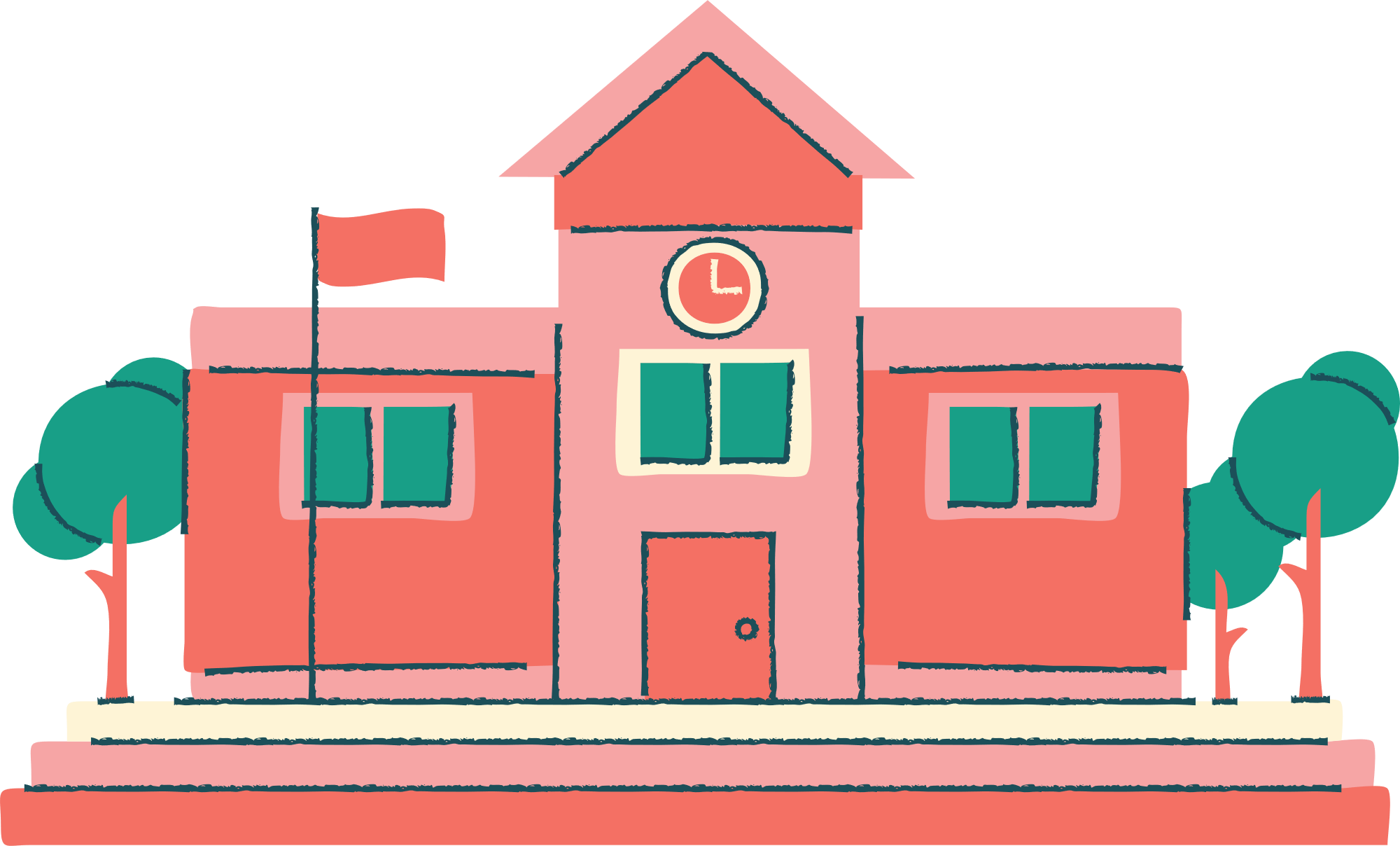 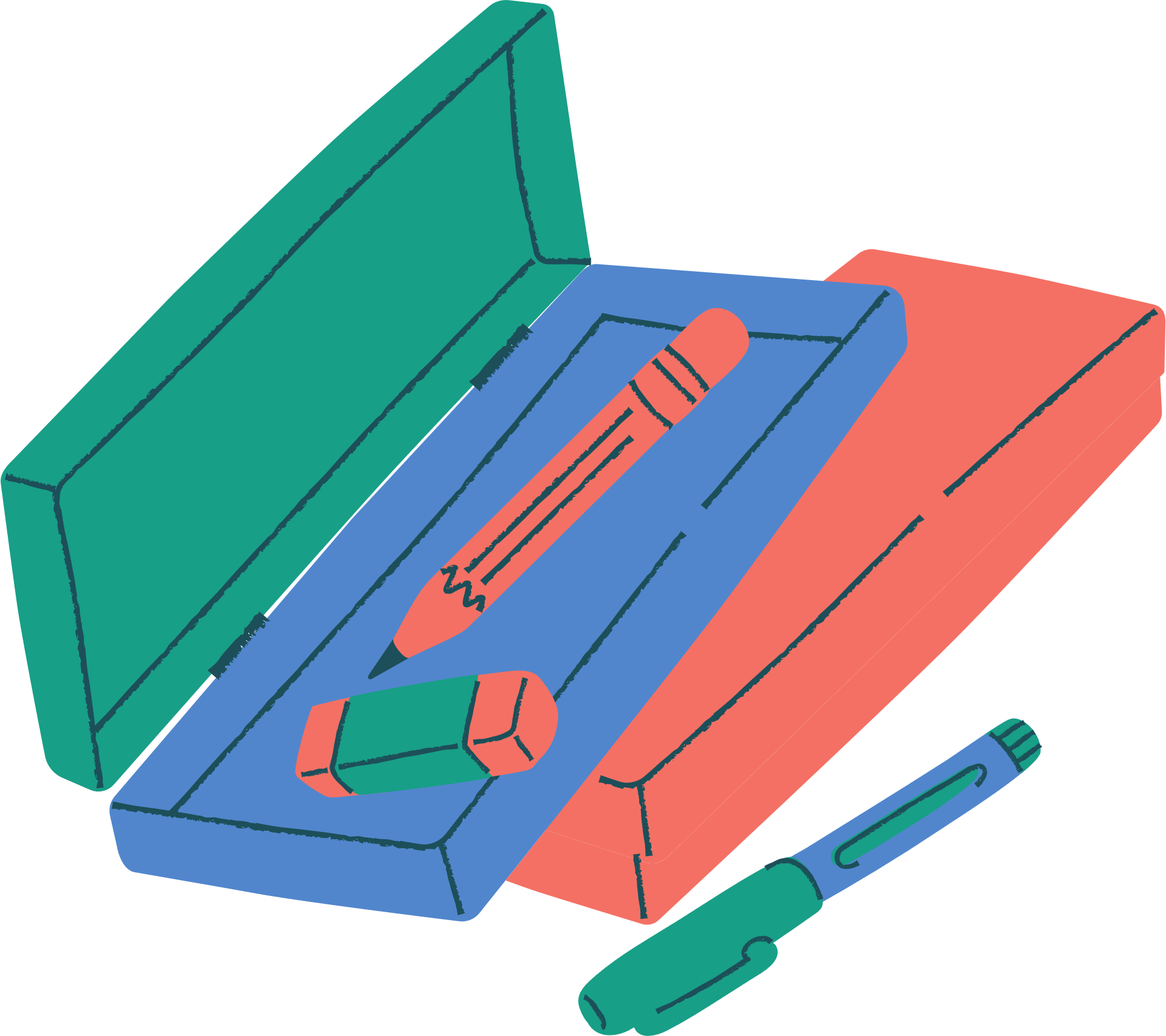 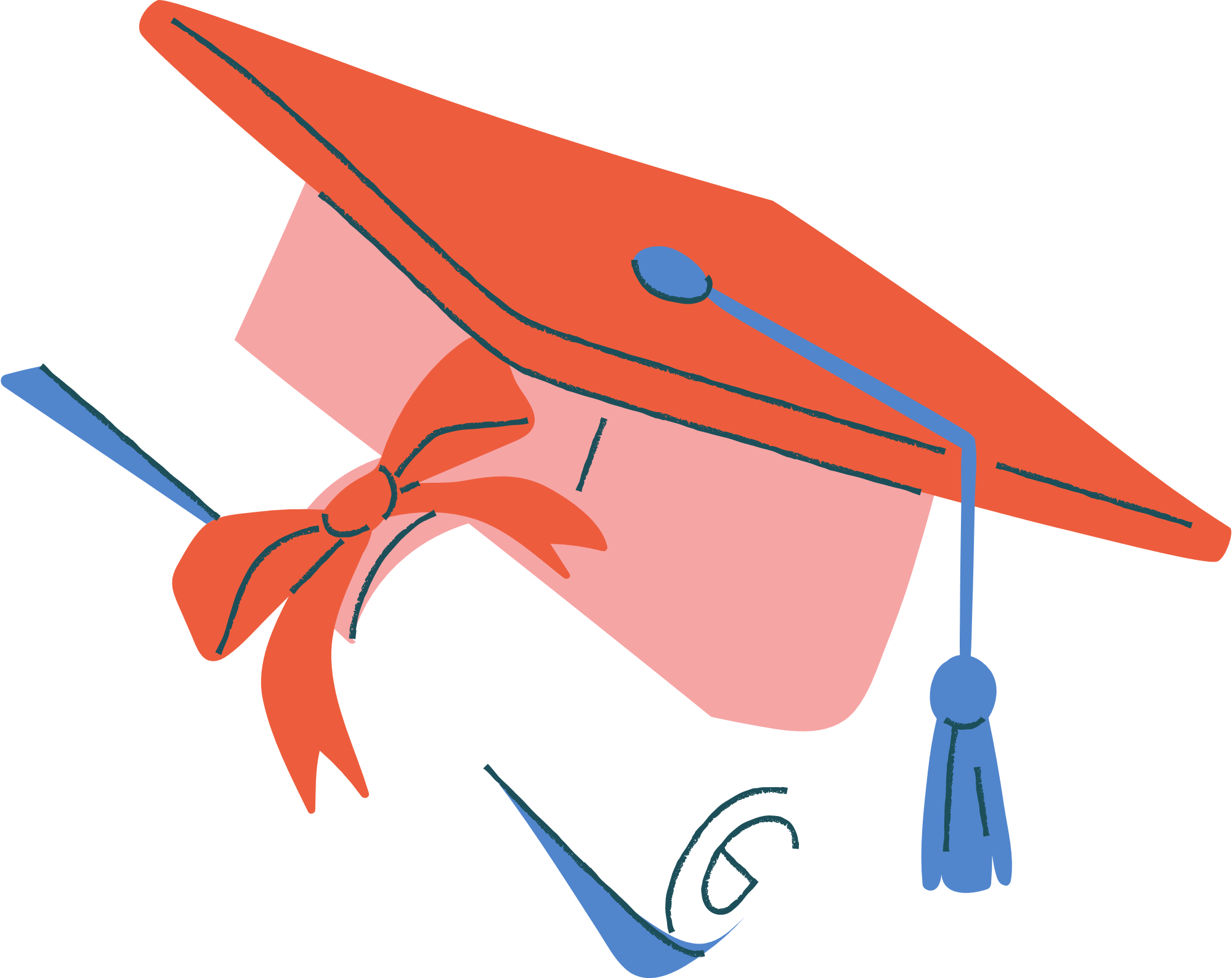 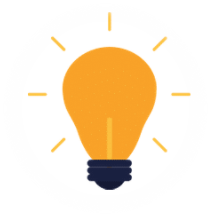 Ai nhớ bài lâu hơn?
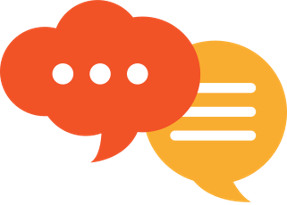 Em hãy nêu tính chất của hai đường thẳng song song?
Câu 1: Hãy điền vào ...?... để hoàn thành các định lí sau:
a) Nếu một đường thẳng cắt hai đường thẳng sao cho có một cặp góc so le trong .....?..... thì hai đường thẳng đó song song.
b) Nếu hai đường thẳng phân biệt cùng .....?........ với một đường thẳng thứ ba thì chúng song song với nhau.
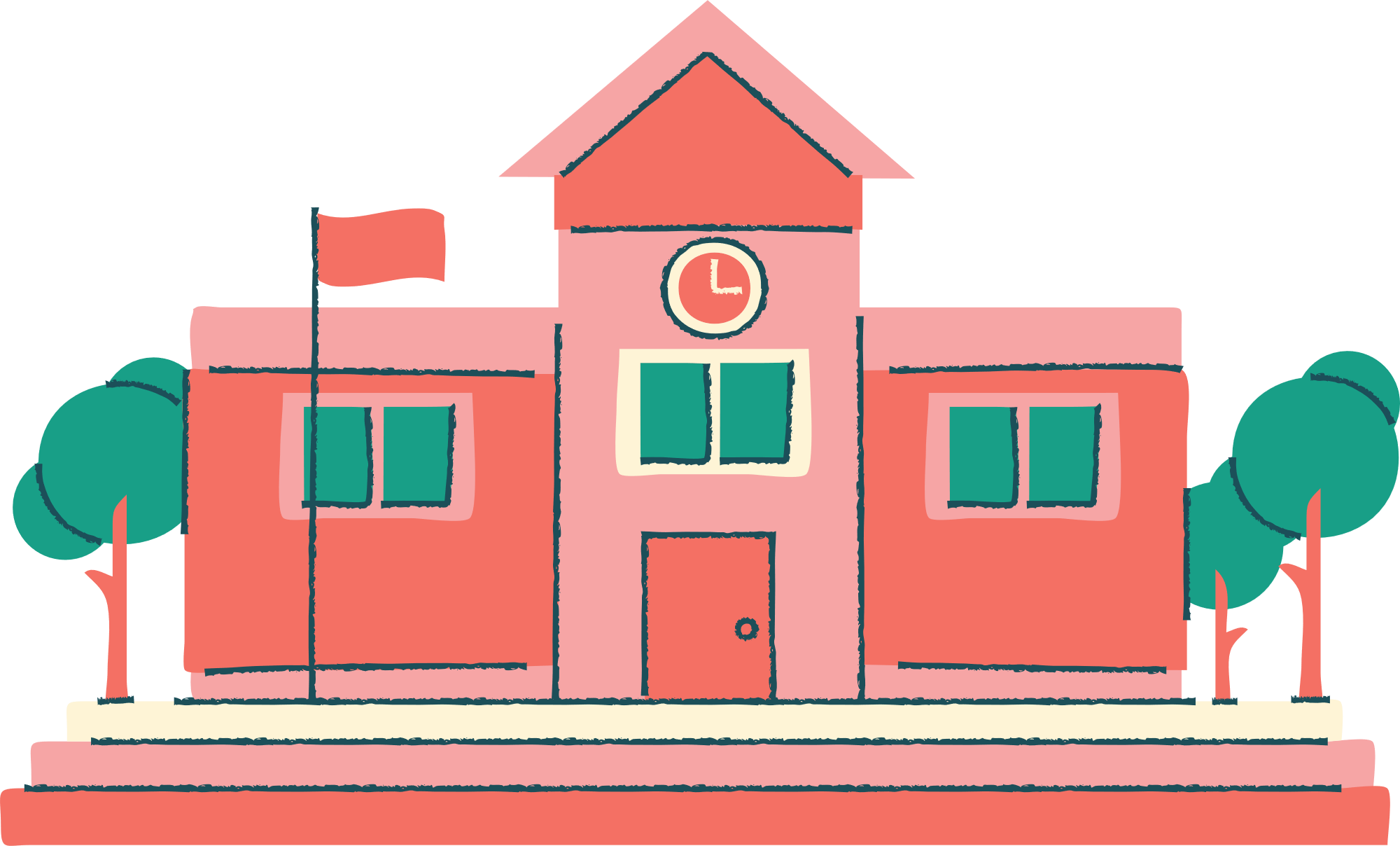 bằng nhau
song song/ vuông góc
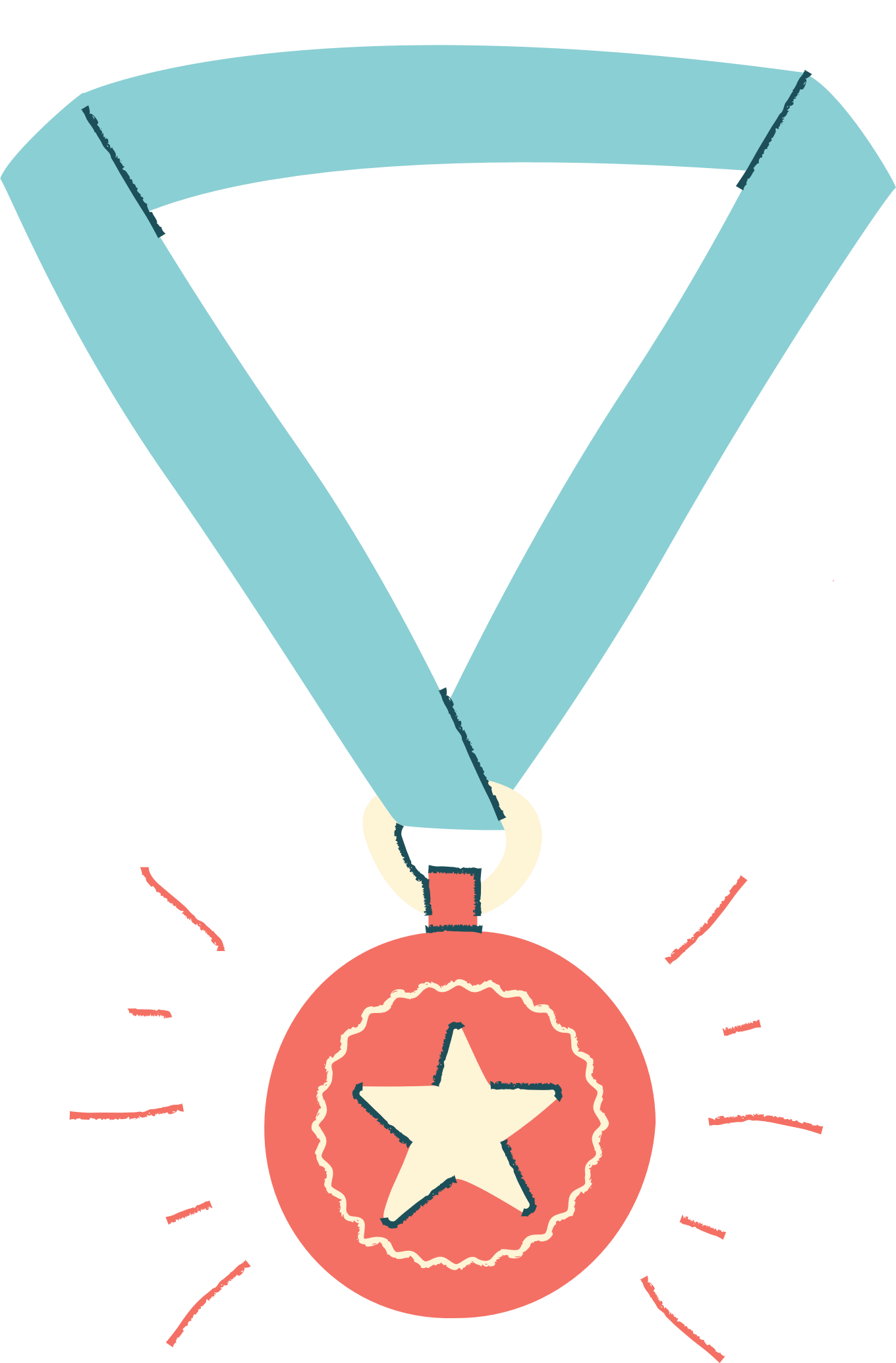 Câu 2: Chọn câu trả lời đúng
Chứng minh định lí là:
A. Dùng lập luận để từ giả thiết và những khẳng định đúng đã biết để suy ra kết luận.
B. Dùng hình vẽ để suy ra kết luận.
C. Dùng lập luận để từ kết luận và những khẳng định đúng đã biết để suy ra giả thiết.
D. Dùng đo đạc trực tiếp để dẫn đến kết luận.
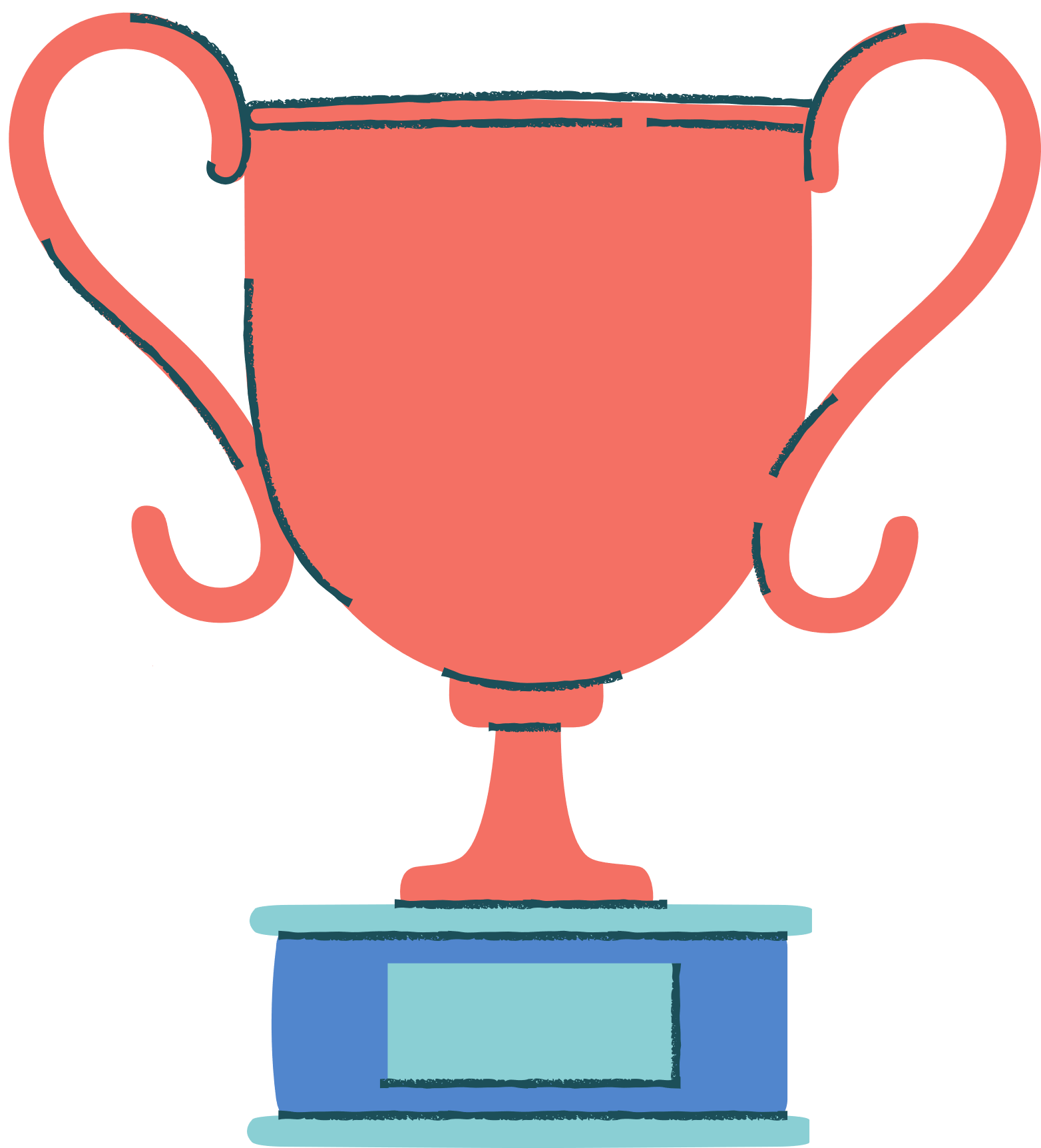 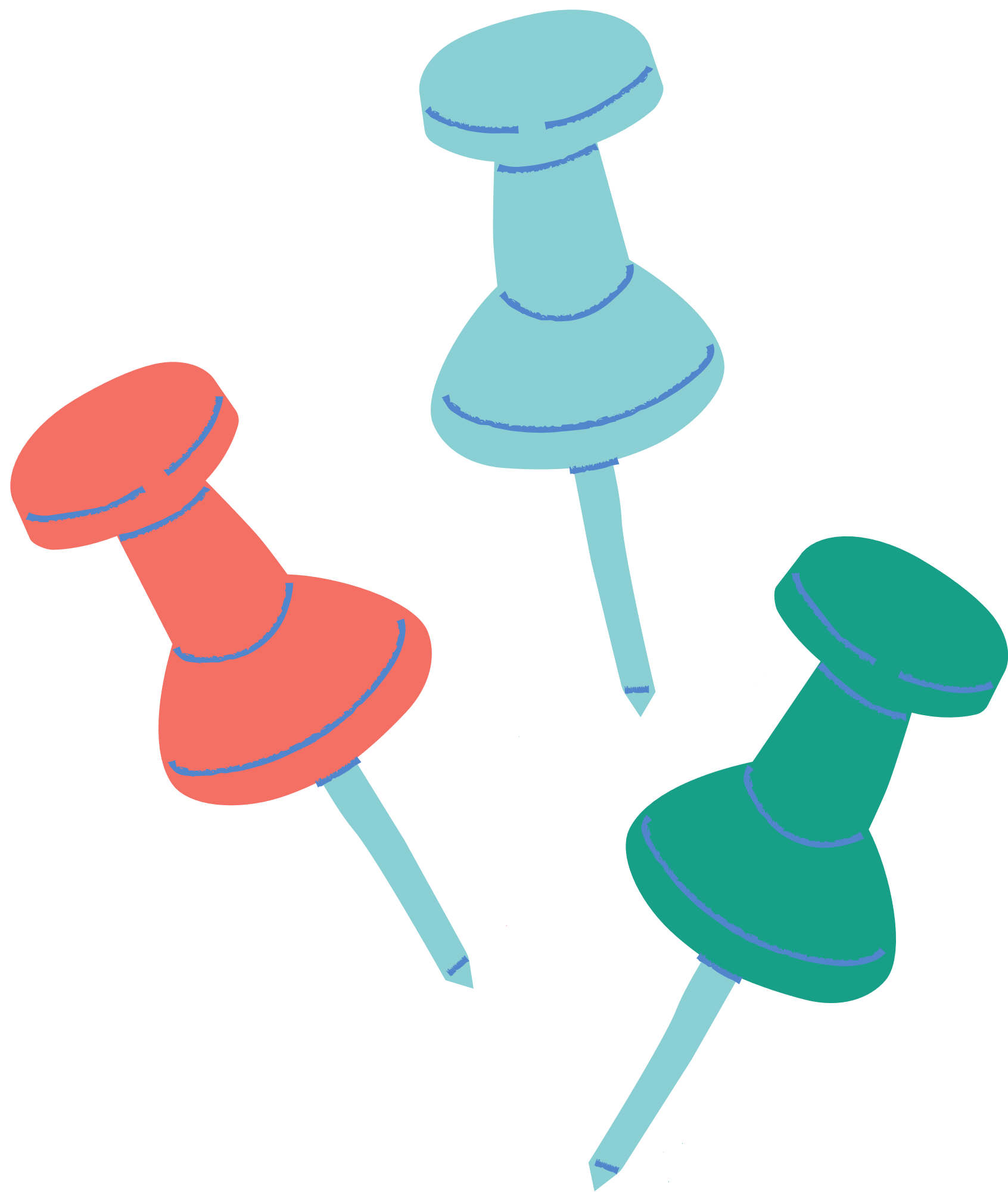 Câu 3: Cho hình vẽ
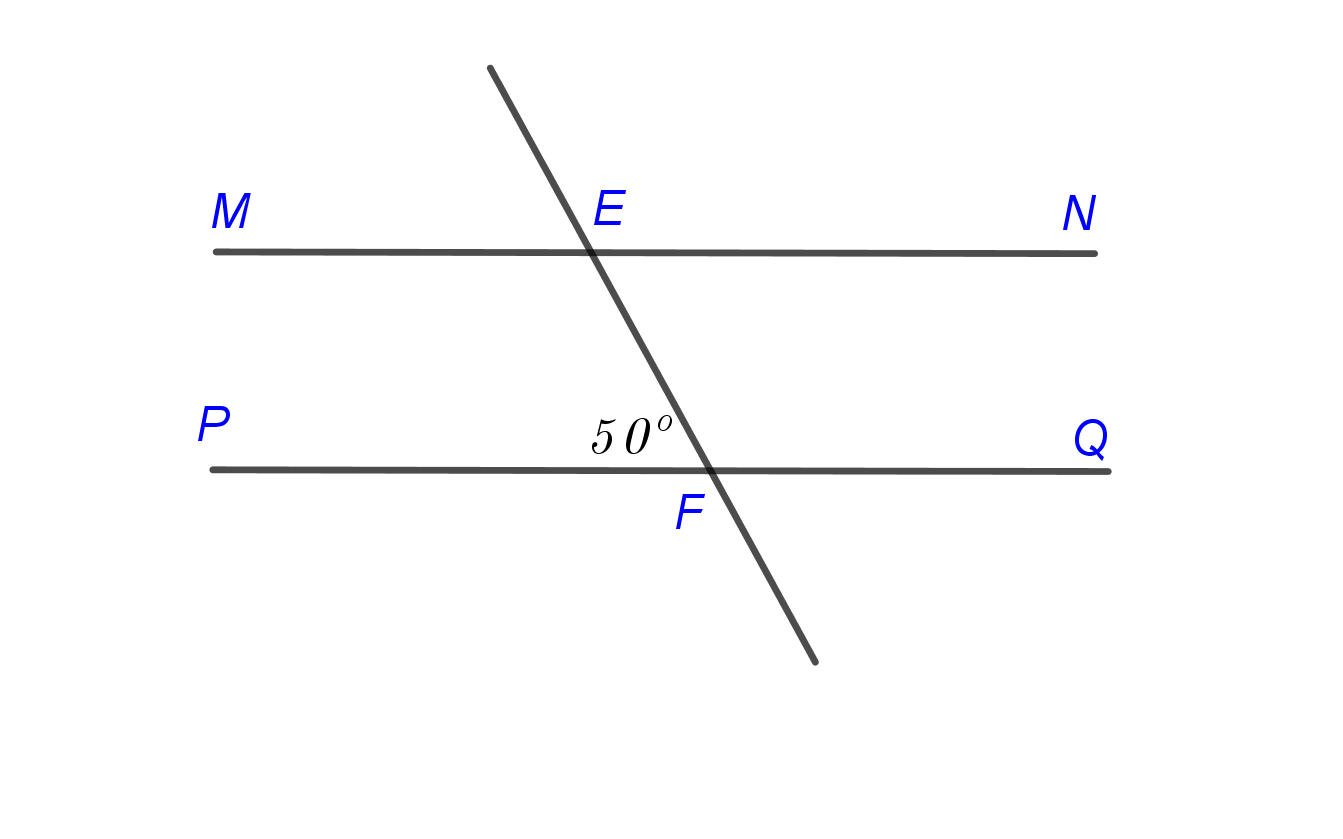 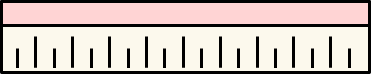 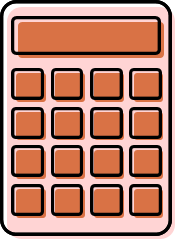 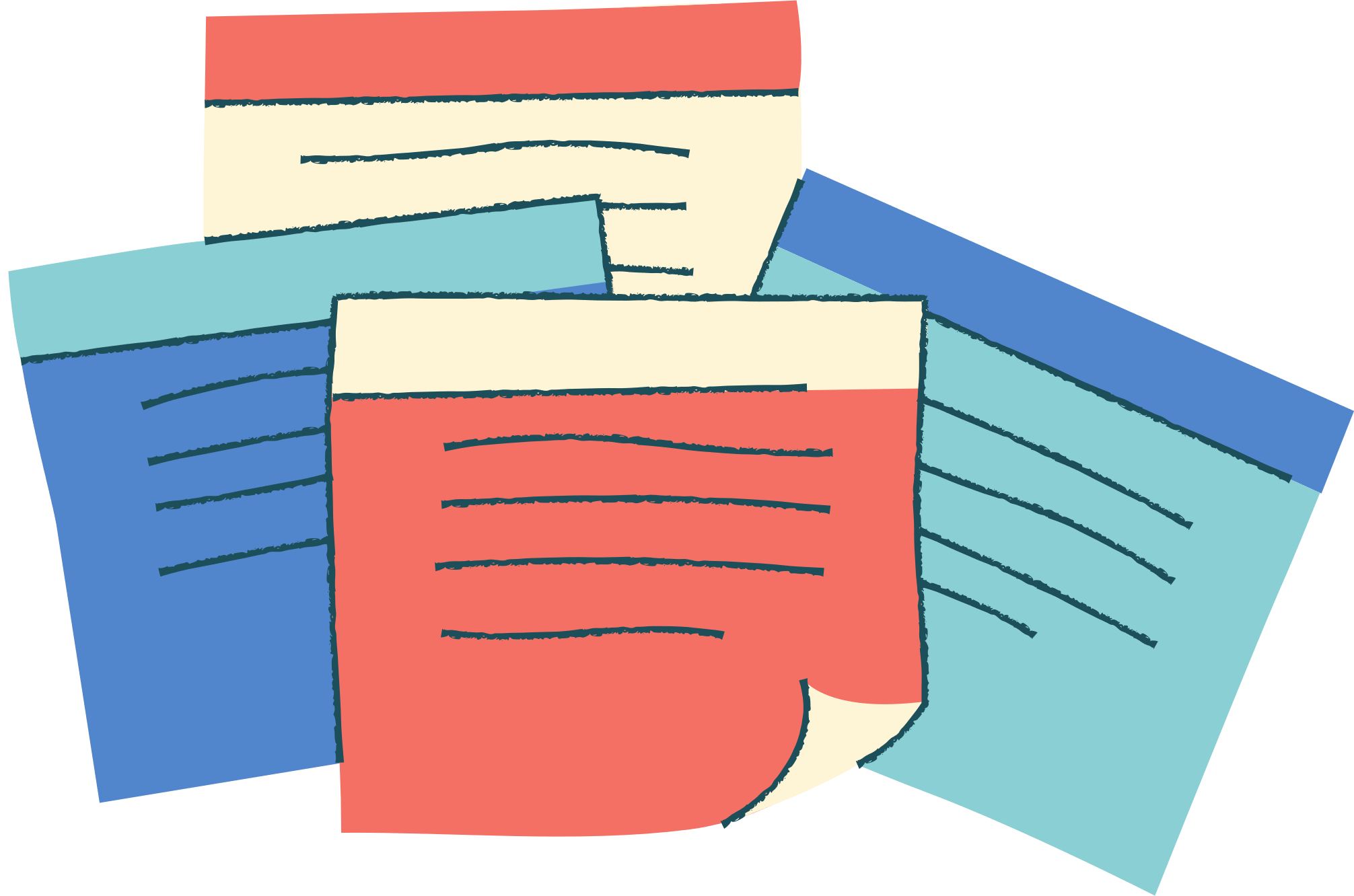 LUYỆN TẬP CHUNG
(1 Tiết)
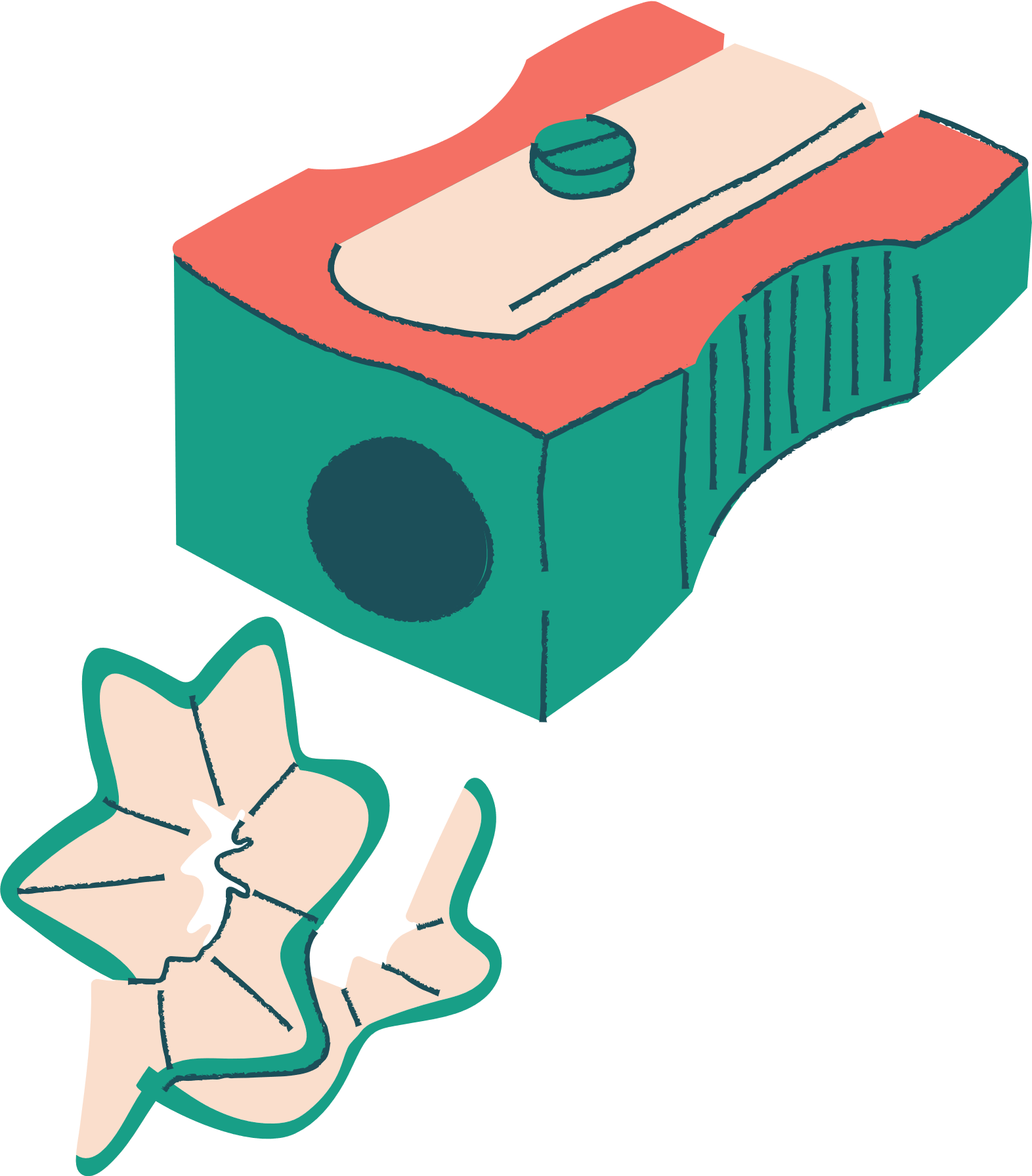 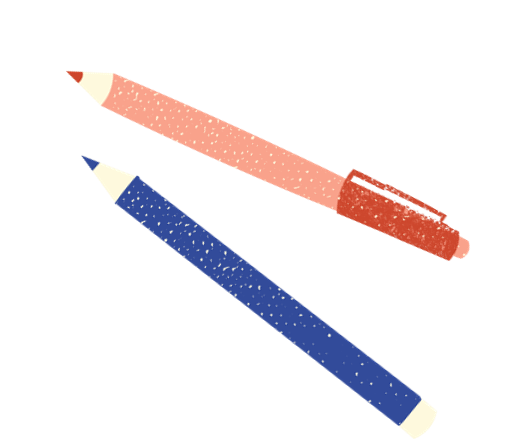 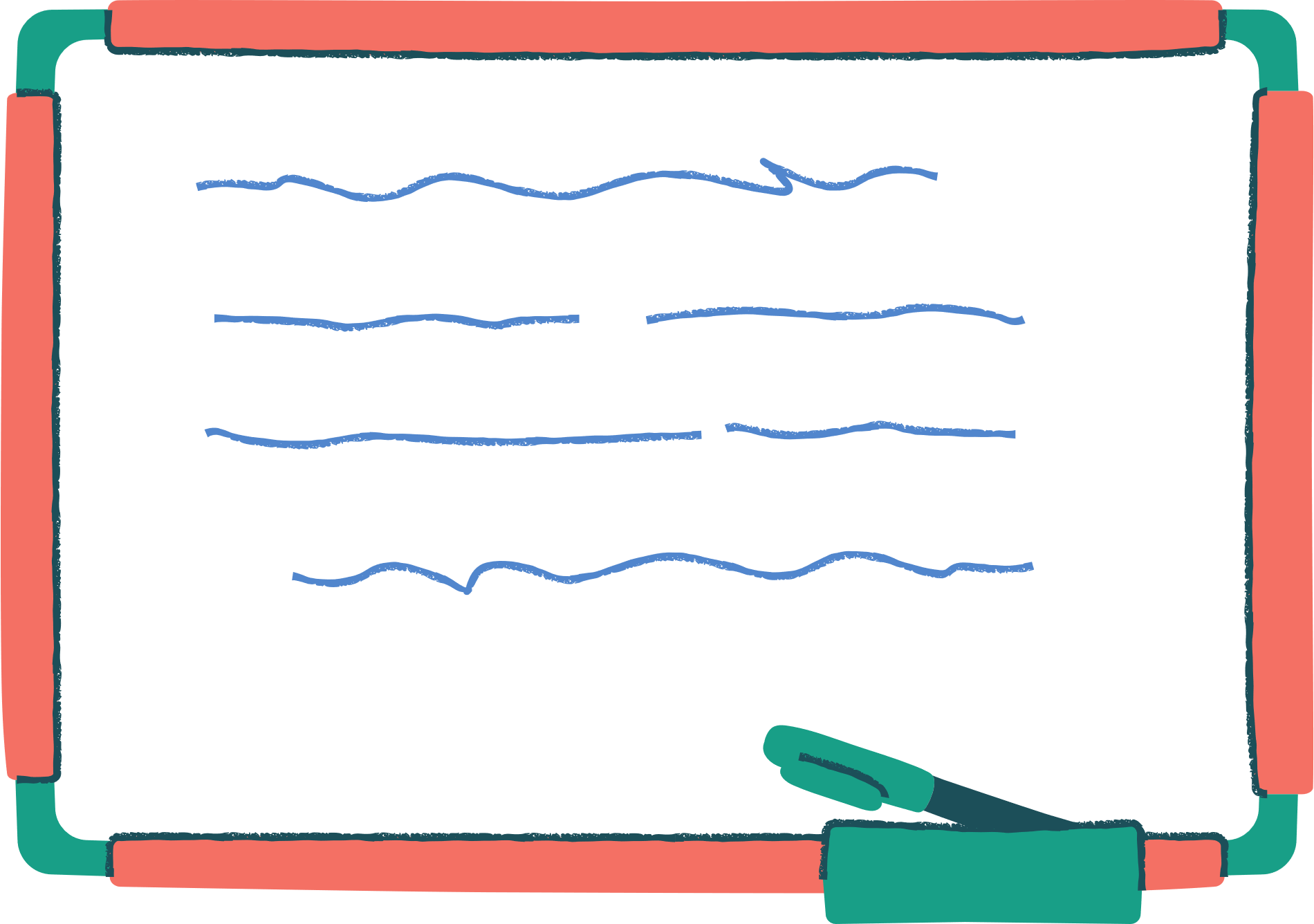 Ví dụ
Vẽ hình, viết giả thiết, kết luận và trình bày chứng minh định lí sau: “Góc tạo bởi hai tia phân giác của hai góc kề bù là một góc vuông”.
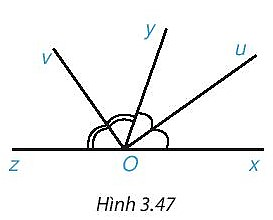 GT
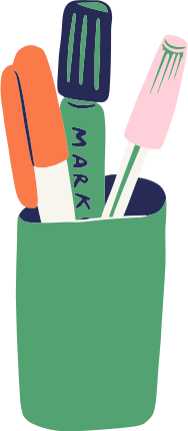 KL
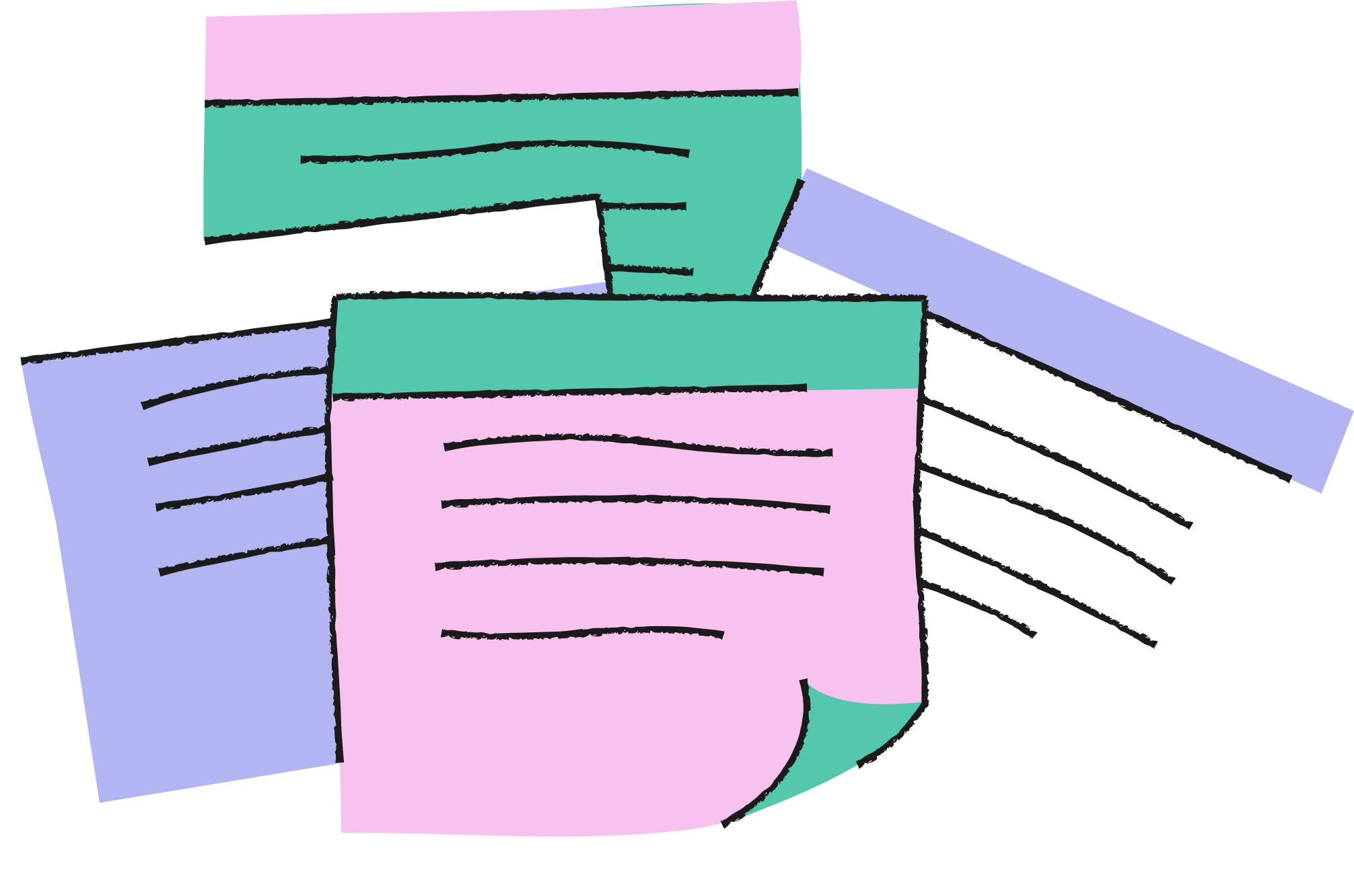 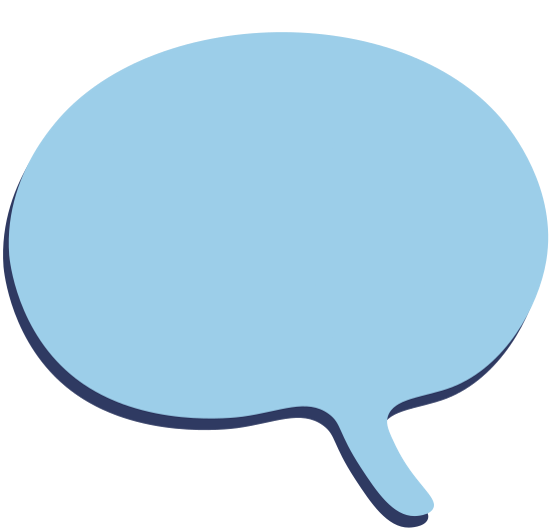 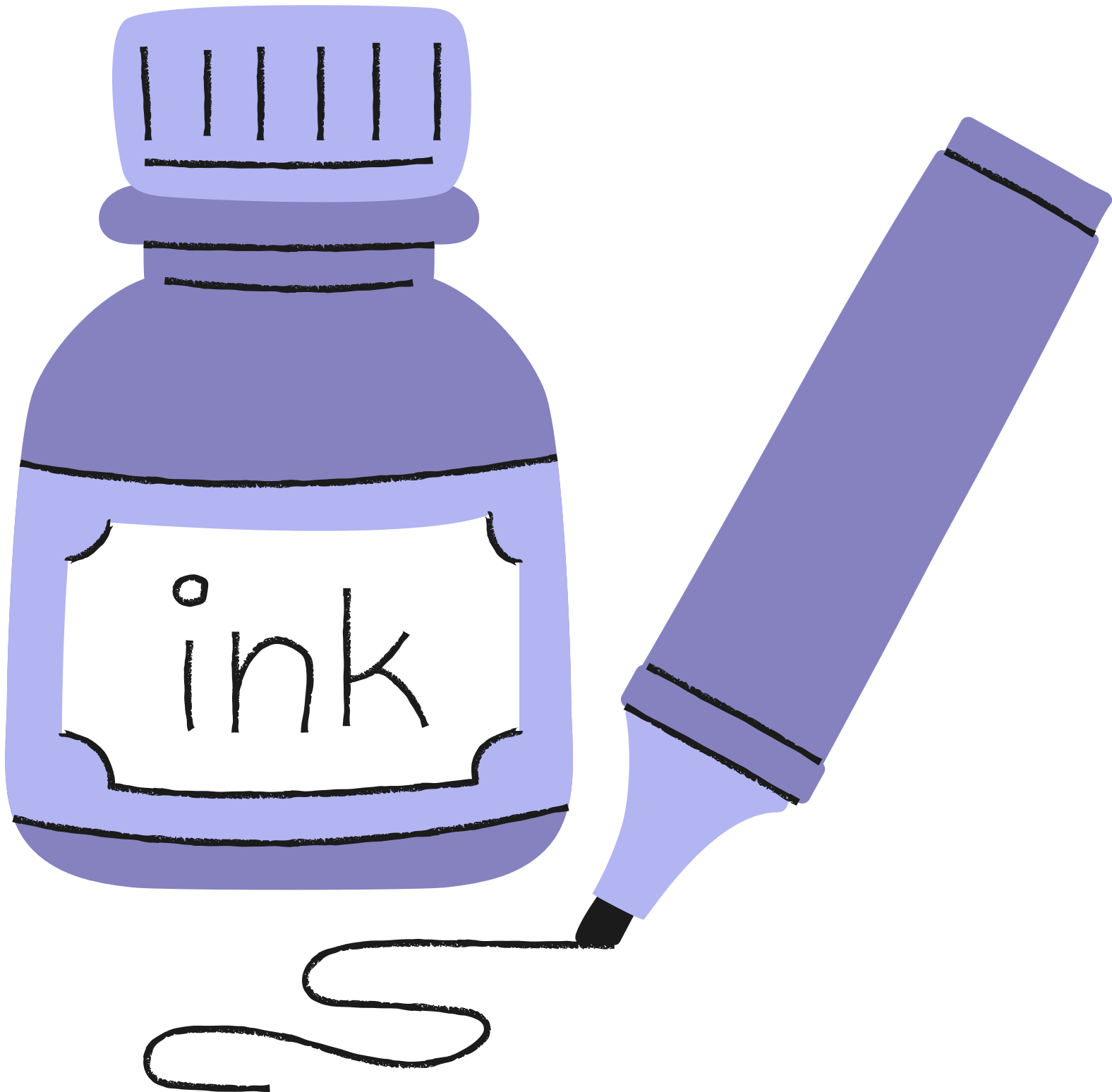 Giải
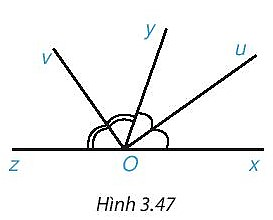 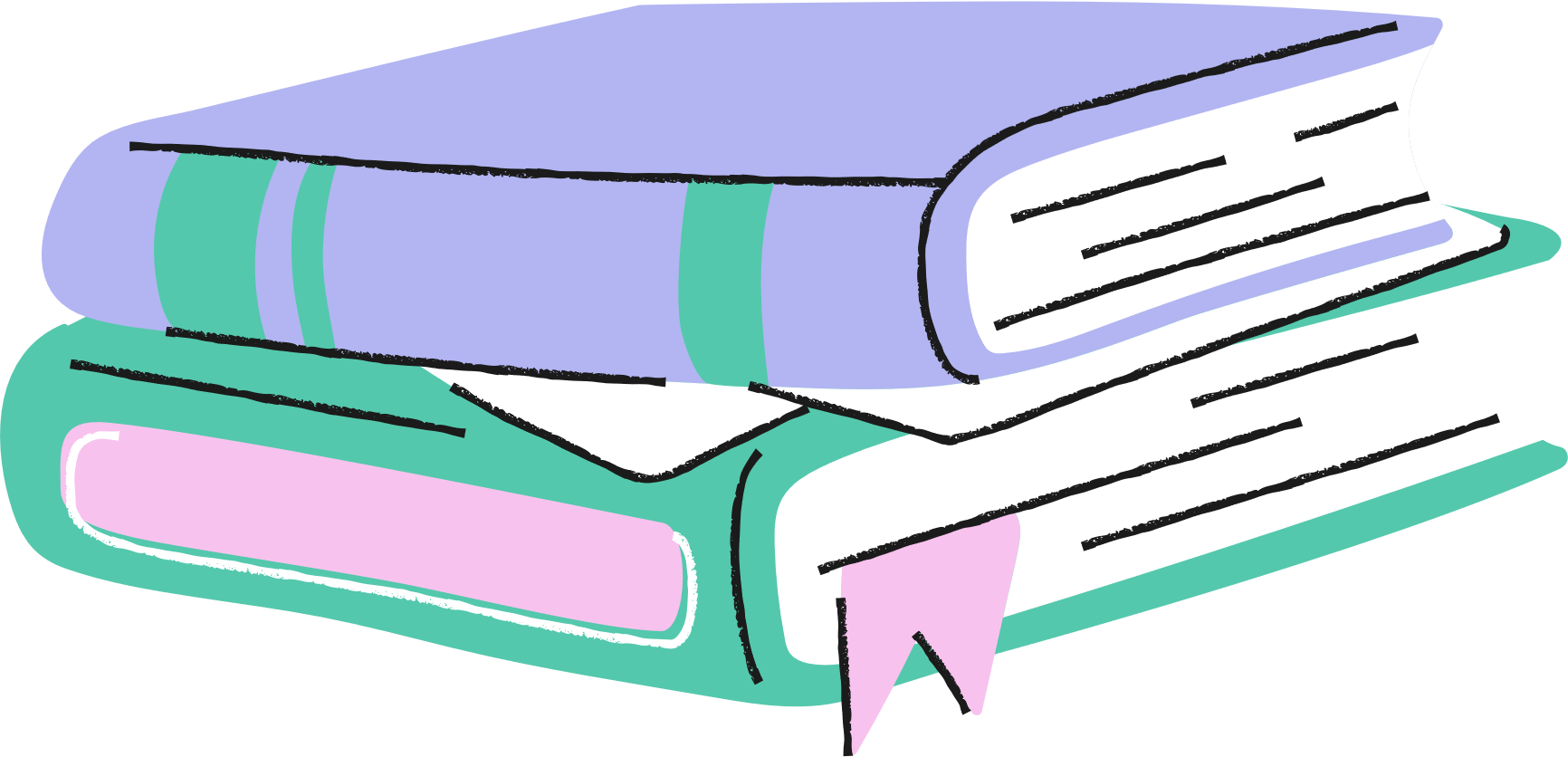 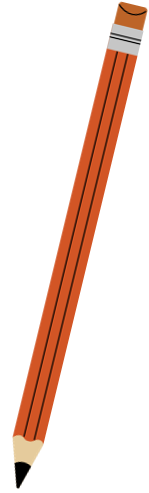 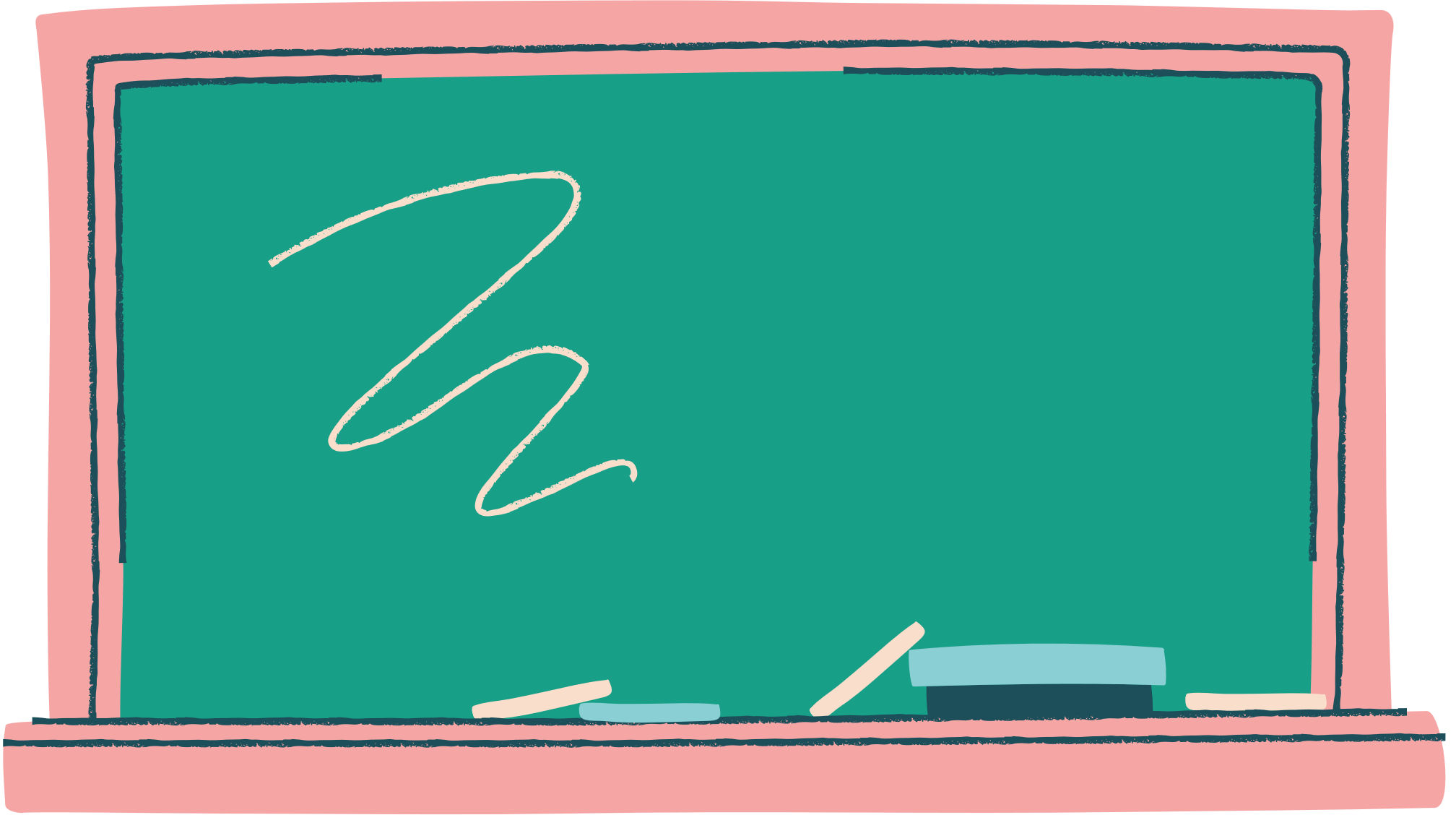 Bài 3.28 (SGK - tr58)
LUYỆN TẬP
Vẽ hình minh họa và viết giả thiết, kết luận của định lí: “Hai đường thẳng phân biệt cùng vuông góc với một đường thẳng thứ ba thì chúng song song với nhau”.
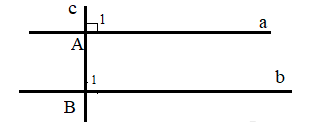 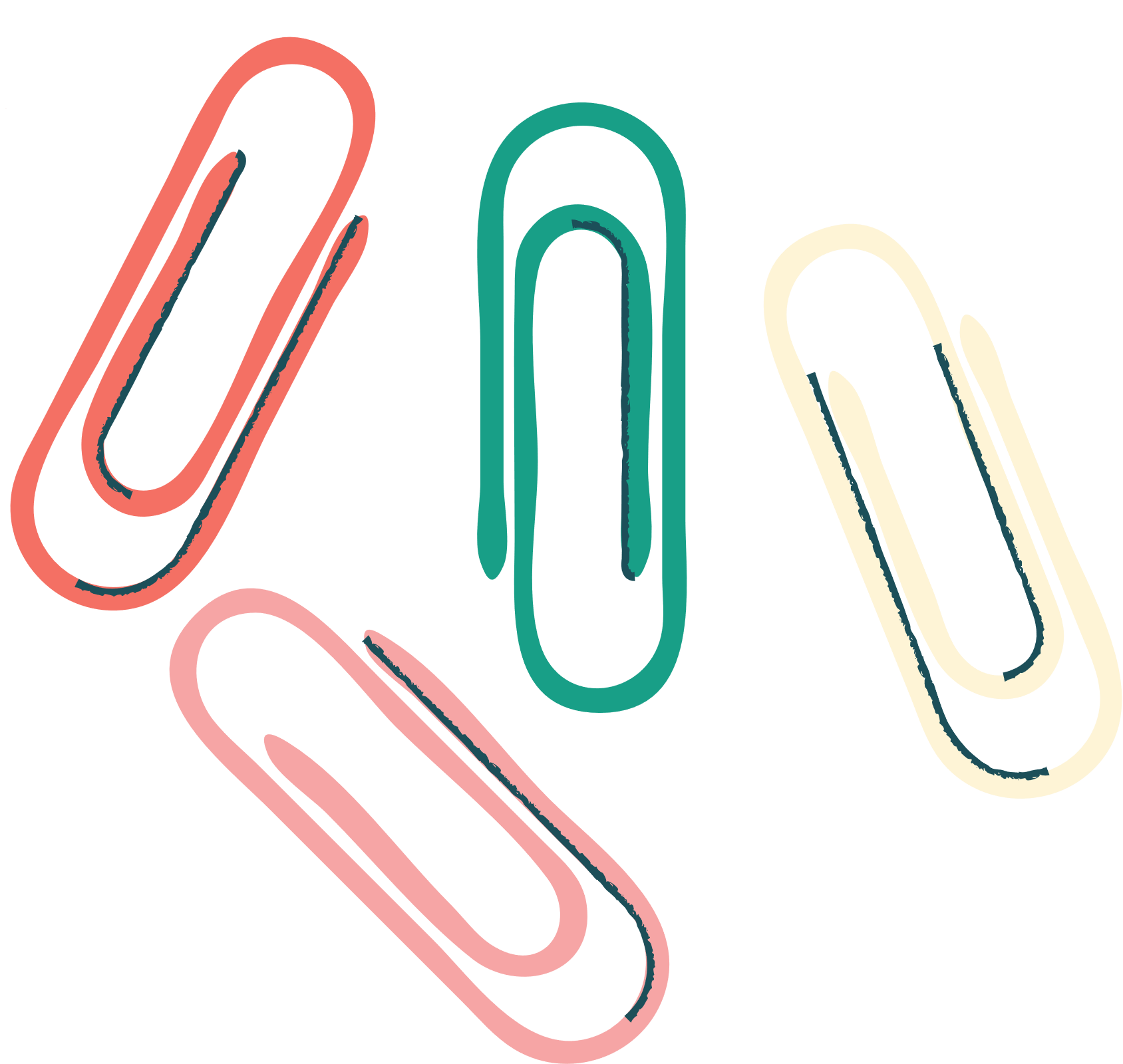 Bài 3.30 (SGK - tr58)
Cho hai đường thẳng phân biệt a, b cùng vuông góc với đường thẳng c; d là một đường thẳng khác c và d vuông góc với a. Chứng minh rằng:
a) a // b                                 b) c // d                            c) b⊥d
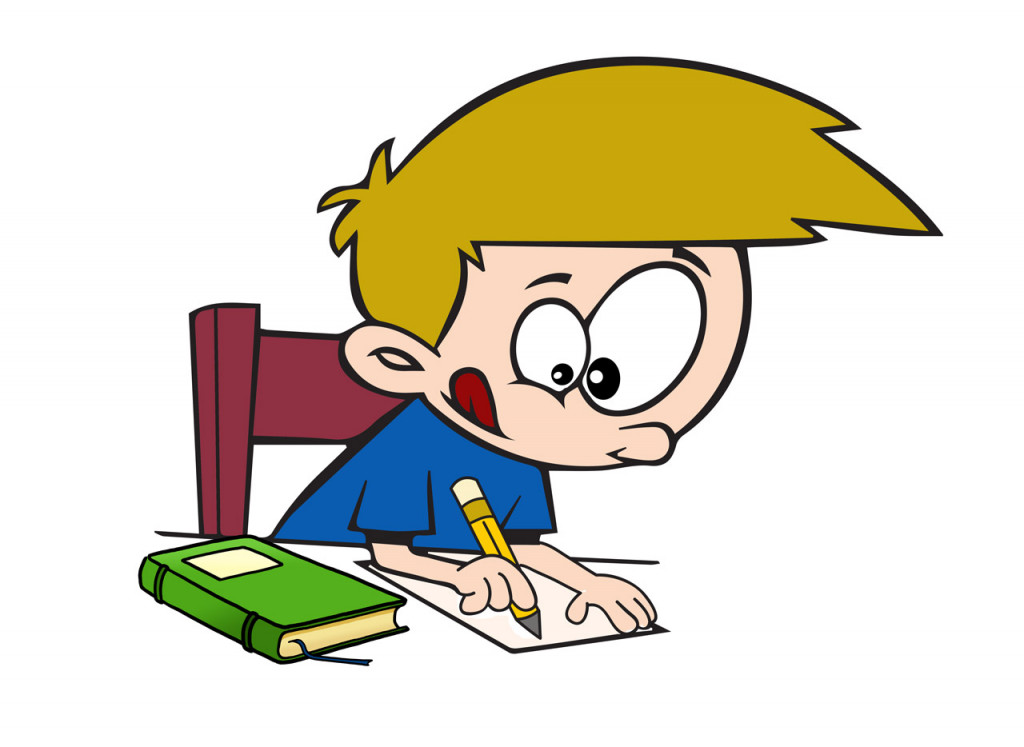 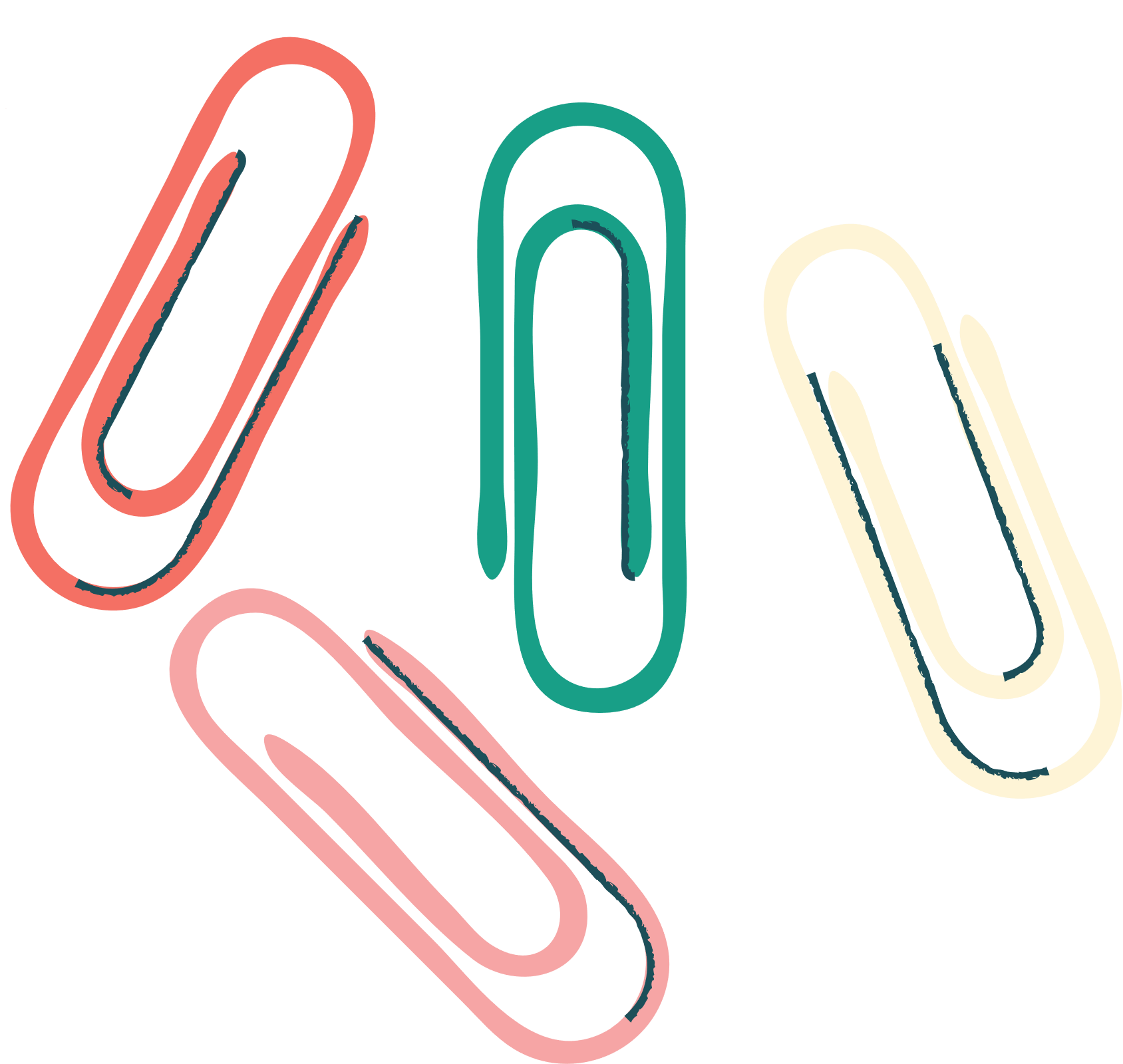 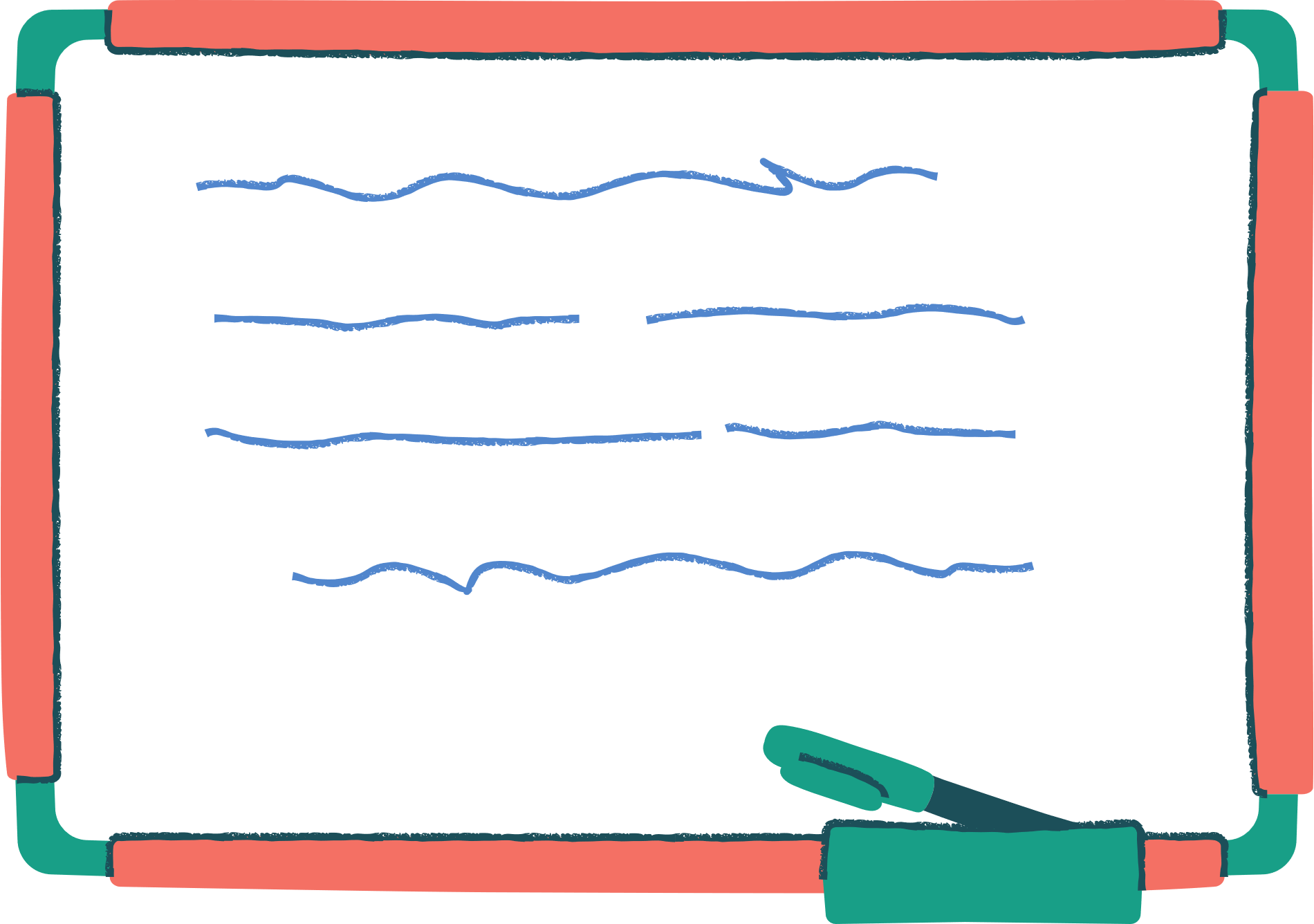 Giải
a) a // b: Cát tuyến c cắt hai đường thẳng phân biệt a và b tạo thành hai góc đồng vị bằng nhau (vì cùng là góc vuông) nên a // b.

b) c // d: Cát tuyến a cắt hai đường thẳng phân biệt c và d tạo thành hai góc đồng vị bằng nhau (vì cùng là góc vuông) nên c // d.
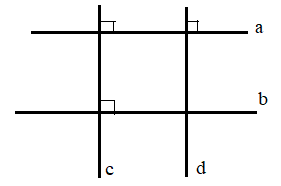 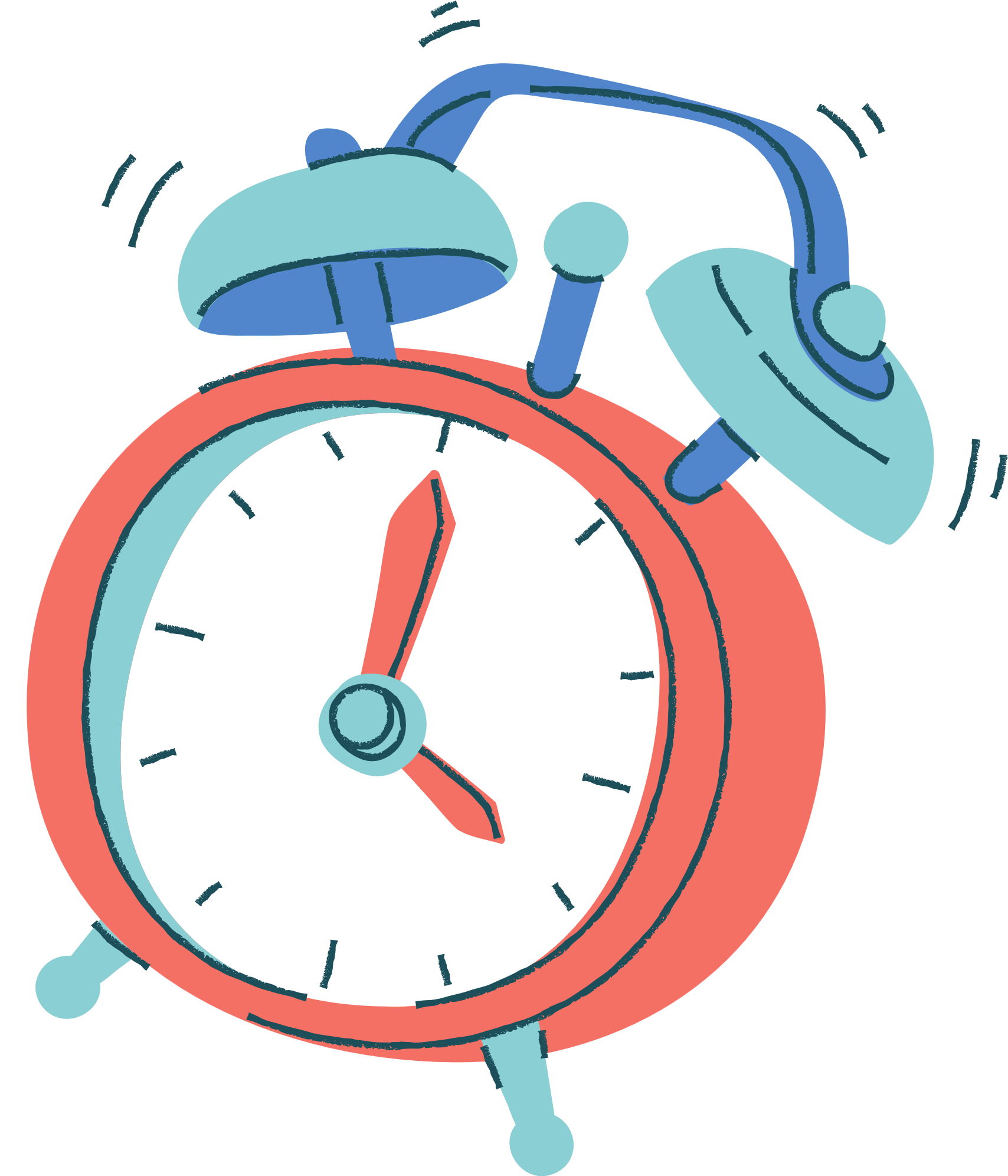 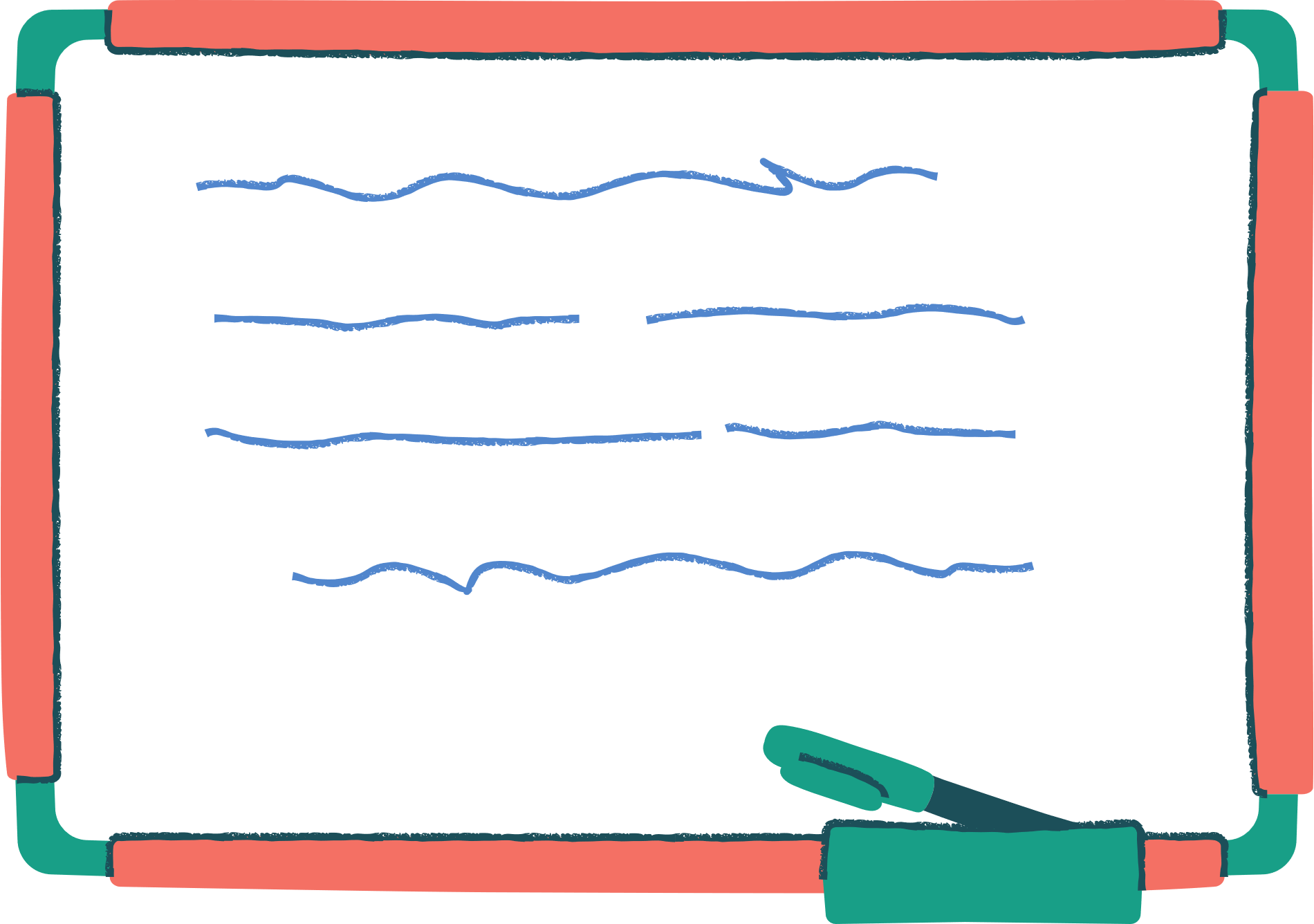 Giải
c) b ⊥ d: đường thẳng d cắt hai đường thẳng song song a và b thì tạo nên hai góc đồng vị bằng nhau, một góc là góc vuông (do d vuông góc với a) nên góc giữa d và b cũng là góc vuông.
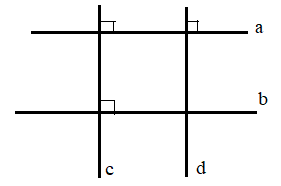 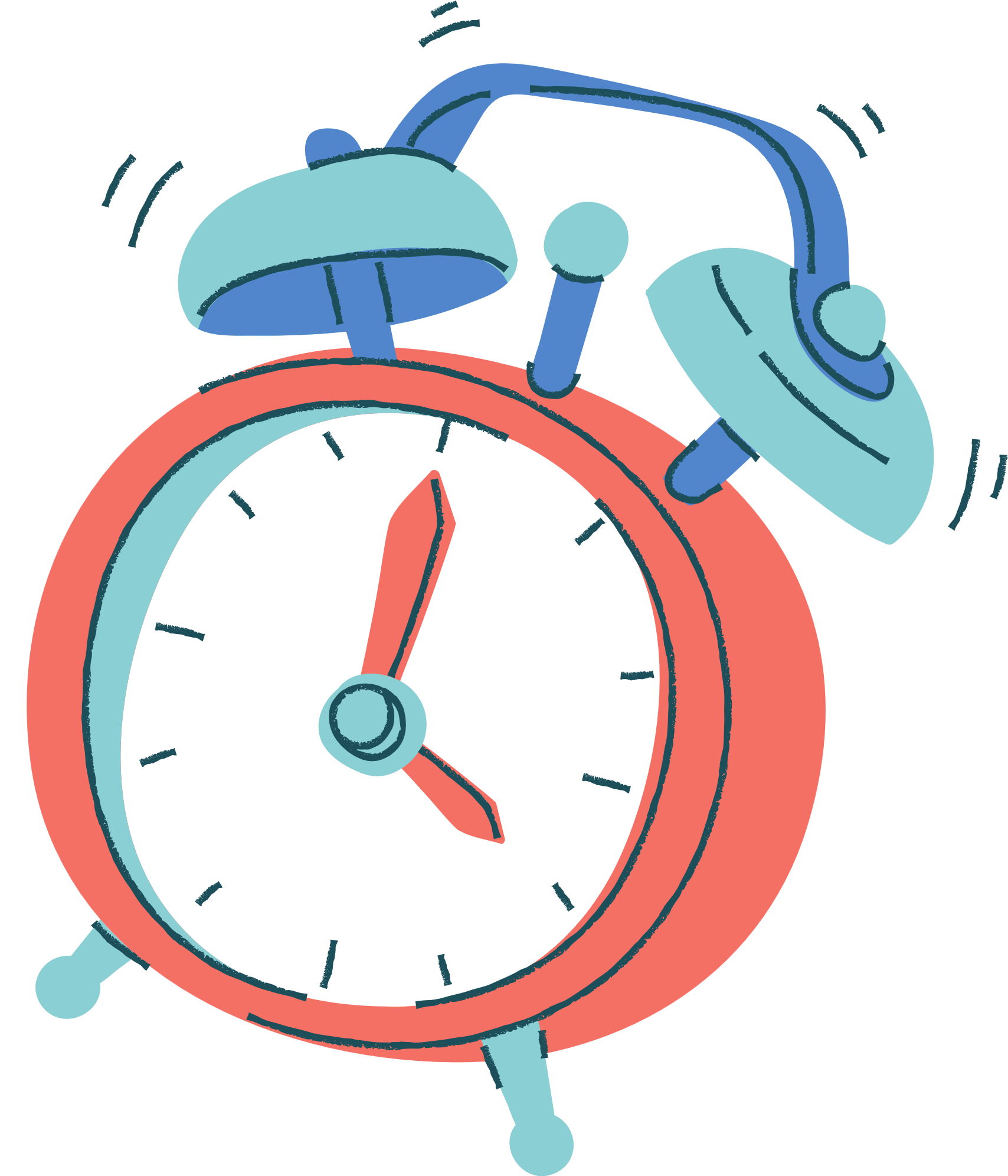 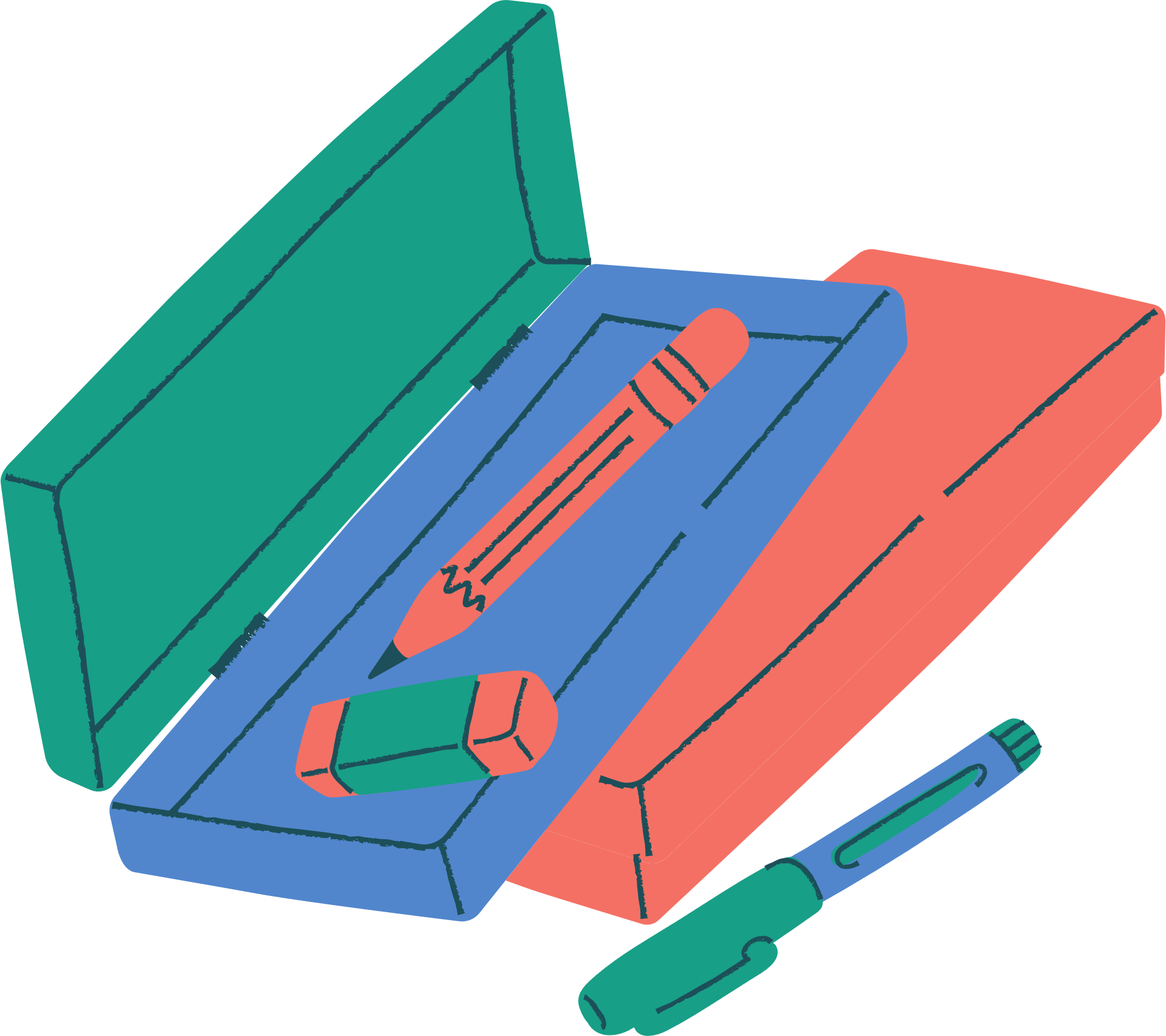 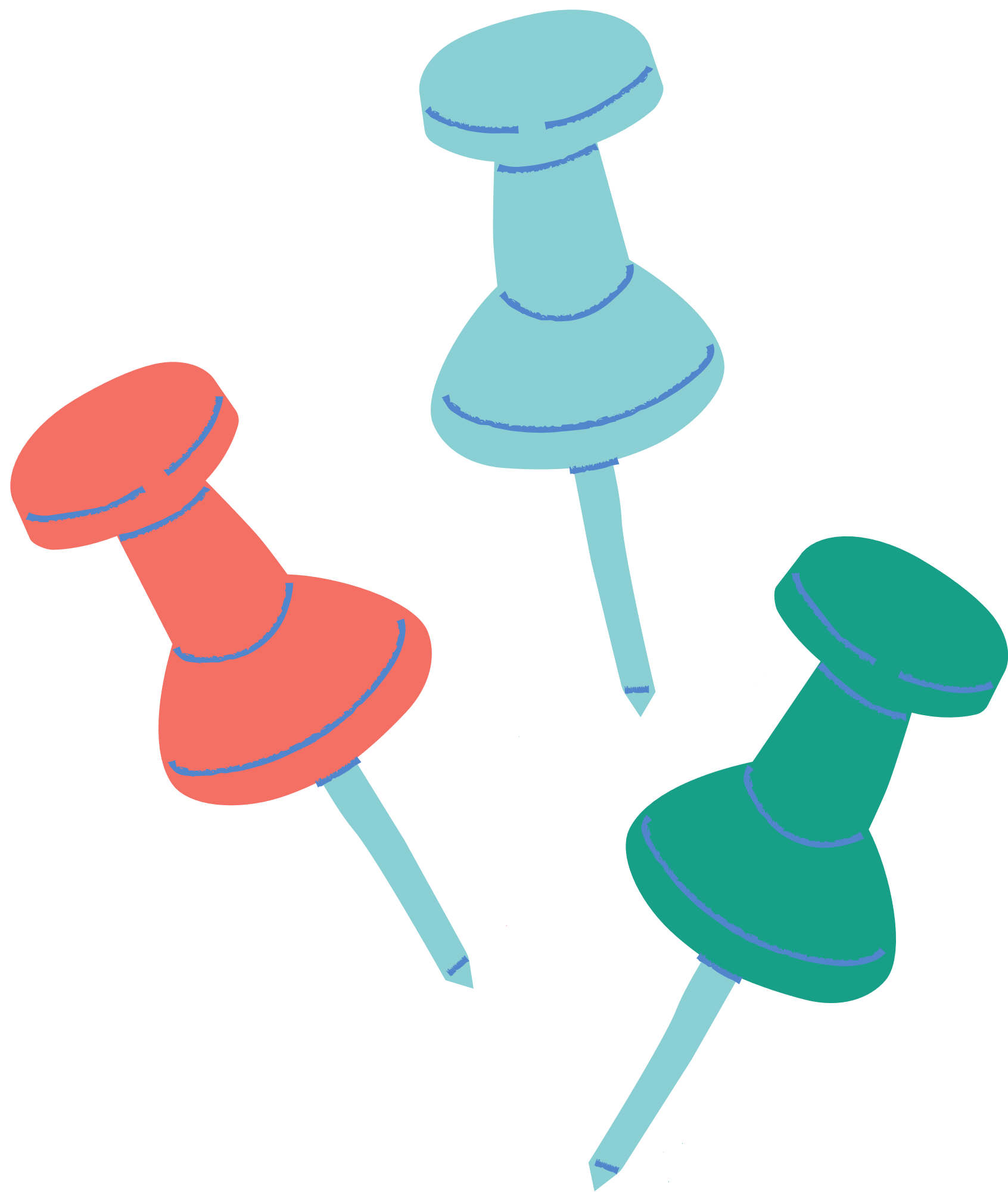 VẬN DỤNG
Bài 3.29 (SGK - tr58)
Kẻ các tia phân giác Ax, By của một cặp góc so le trong tạo bởi đường thẳng b vuông góc với hai đường thẳng song song c, d (H.3.48). Chứng minh rằng hai tia phân giác đó nằm trên hai đường thẳng song song.
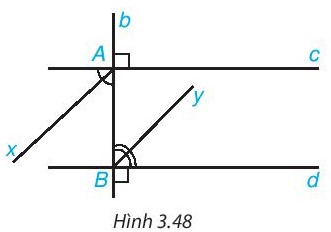 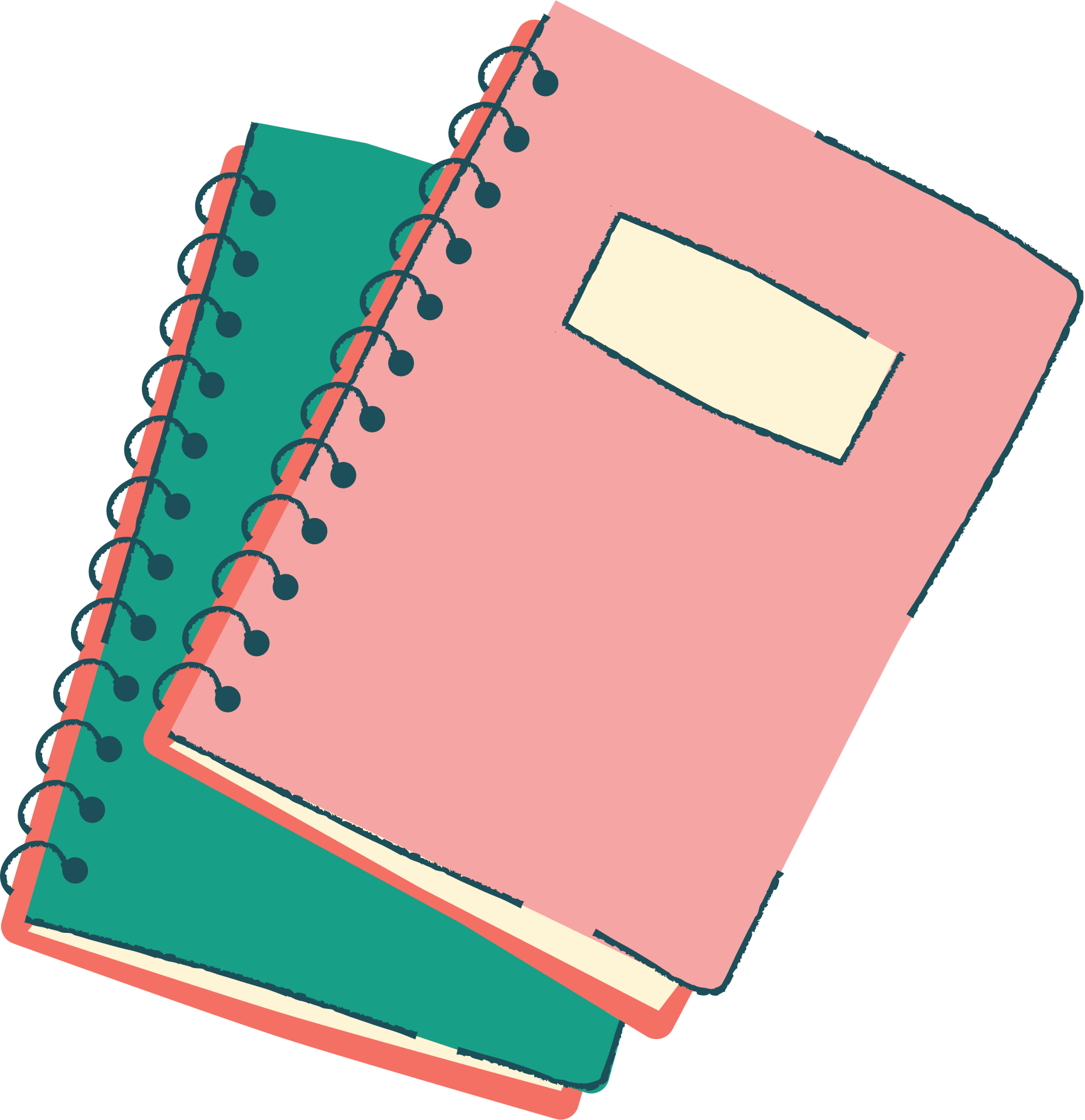 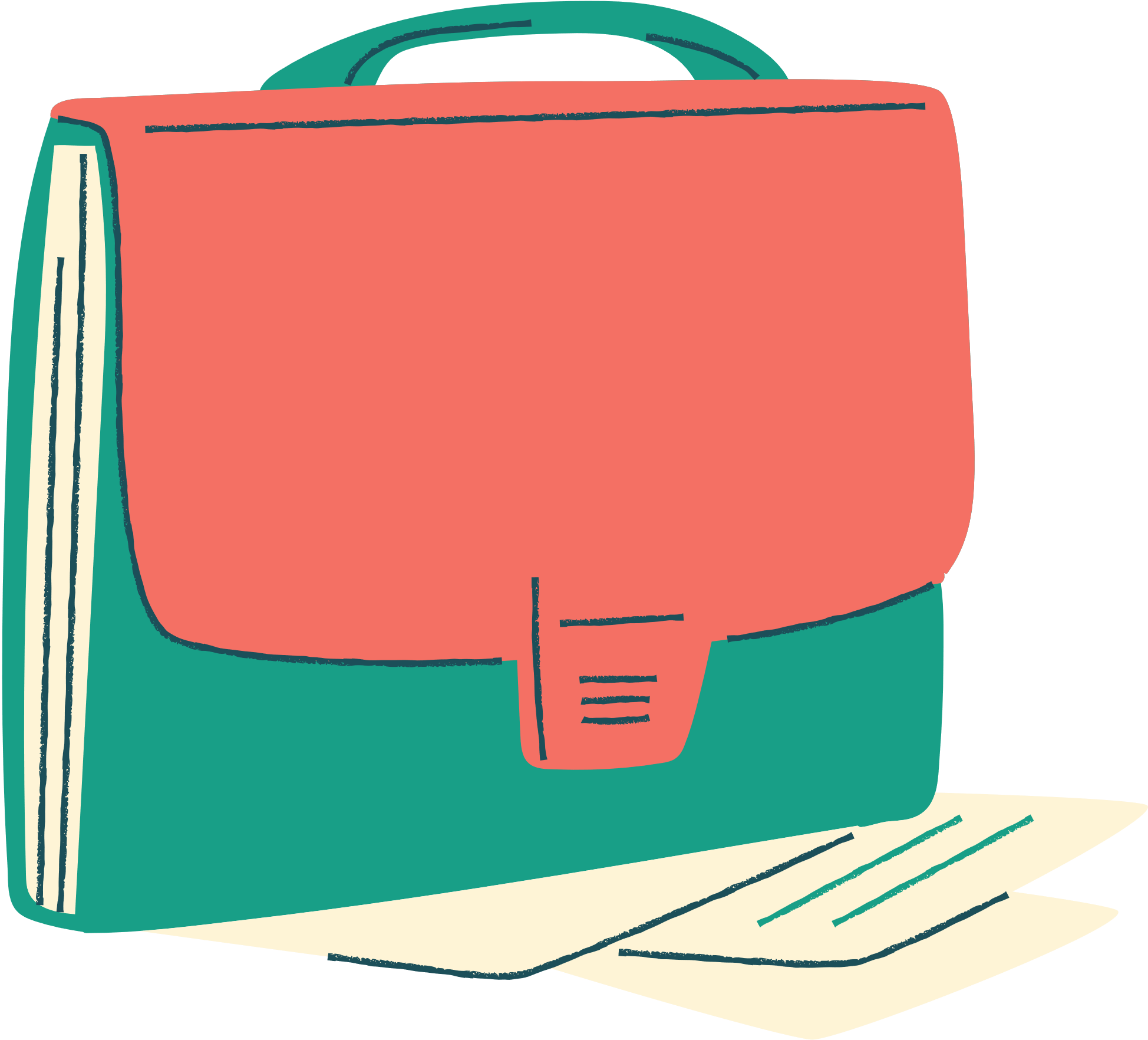 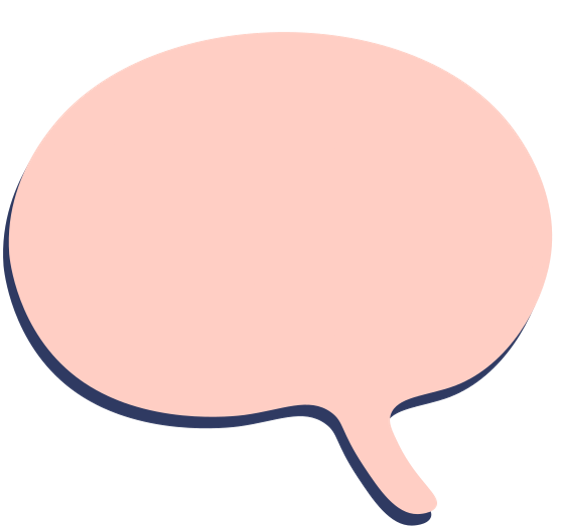 Giải
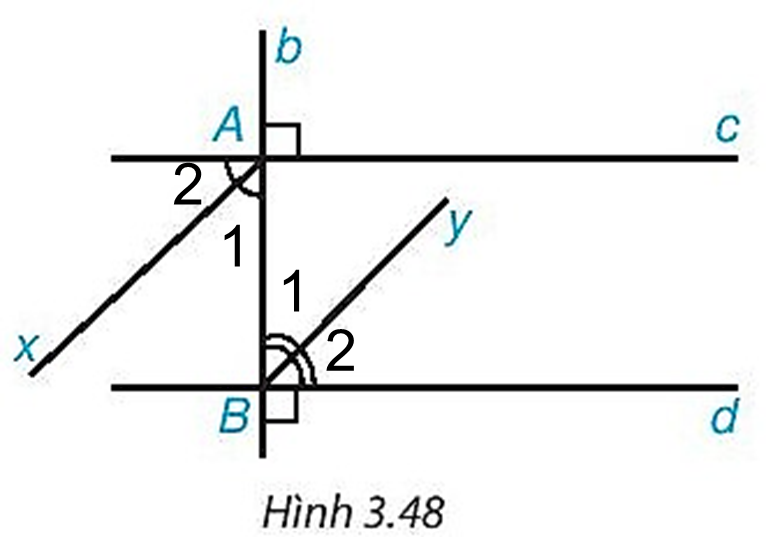 mà hai góc này ở vị trí so le trong nên Ax // By (Dấu hiệu nhận biết hai đường thẳng song song).
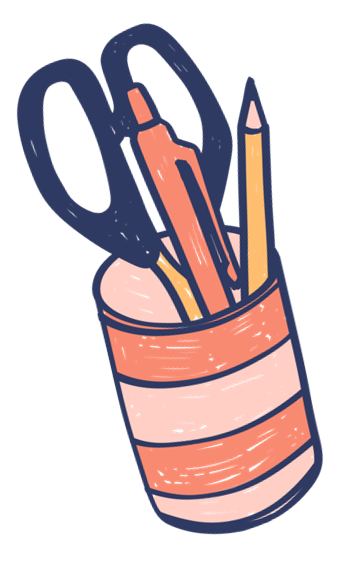 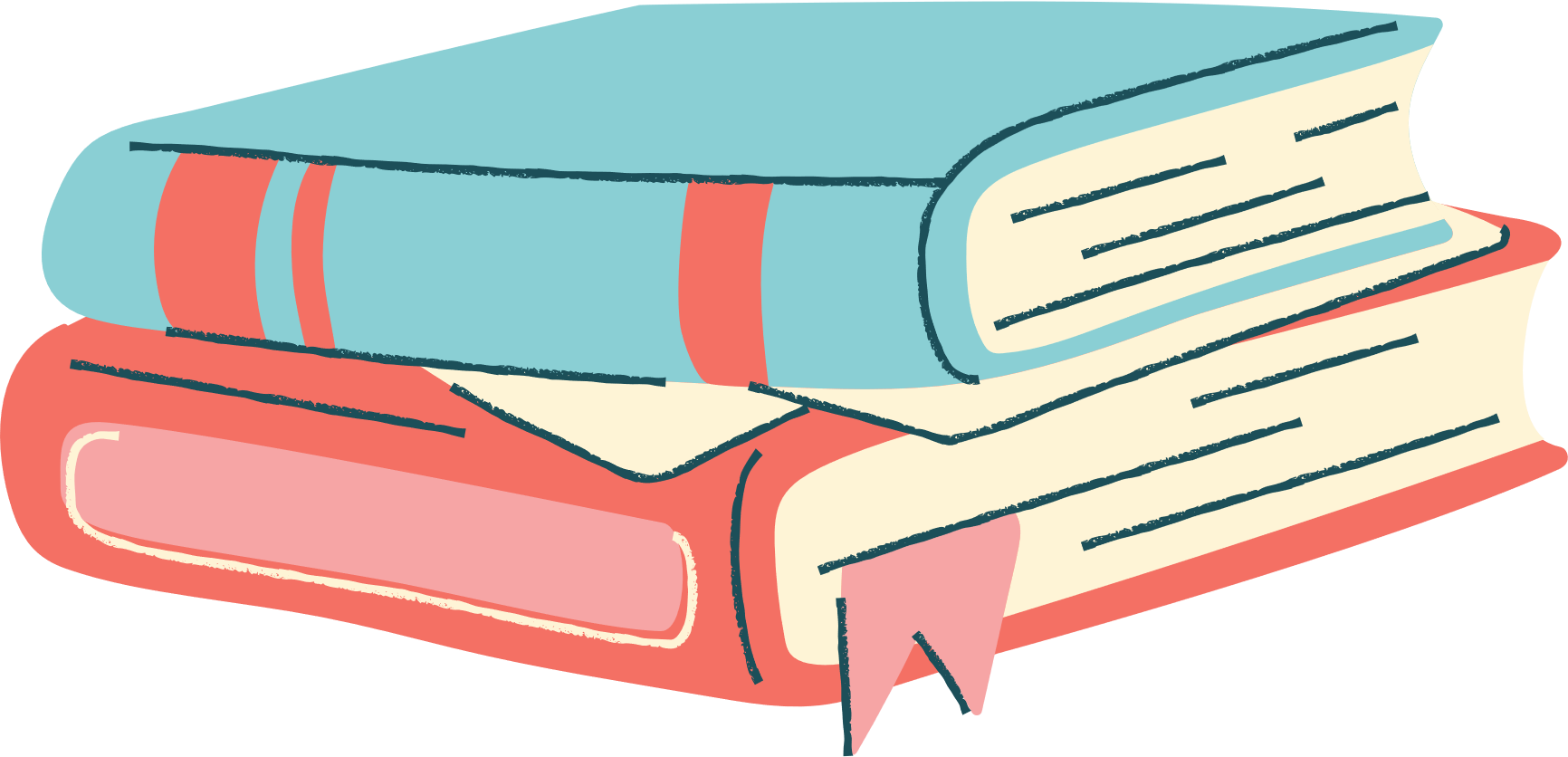 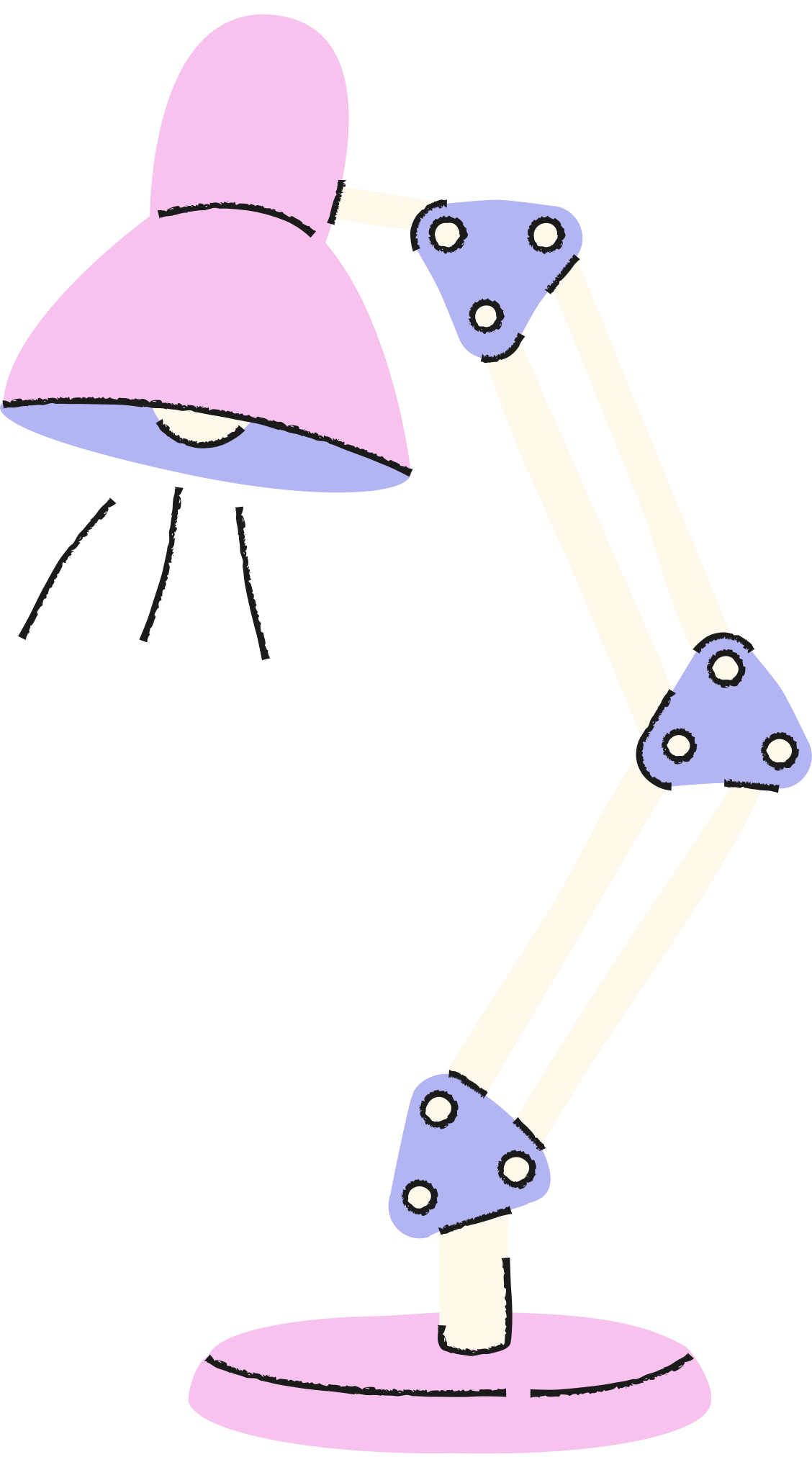 Bài 3.31 (SGK - tr58)
Cho Hình 3.49. Chứng minh rằng:
a) d // BC
b) d ⊥ AH
c) Trong các kết luận trên, kết luận nào được suy ra từ tính chất của hai đường thẳng song song, kết luận nào được suy ra từ dấu hiệu nhận biết hai đường thẳng song song?
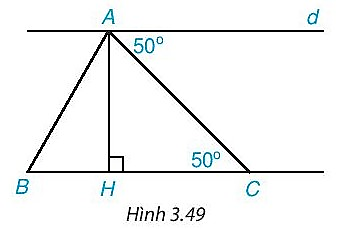 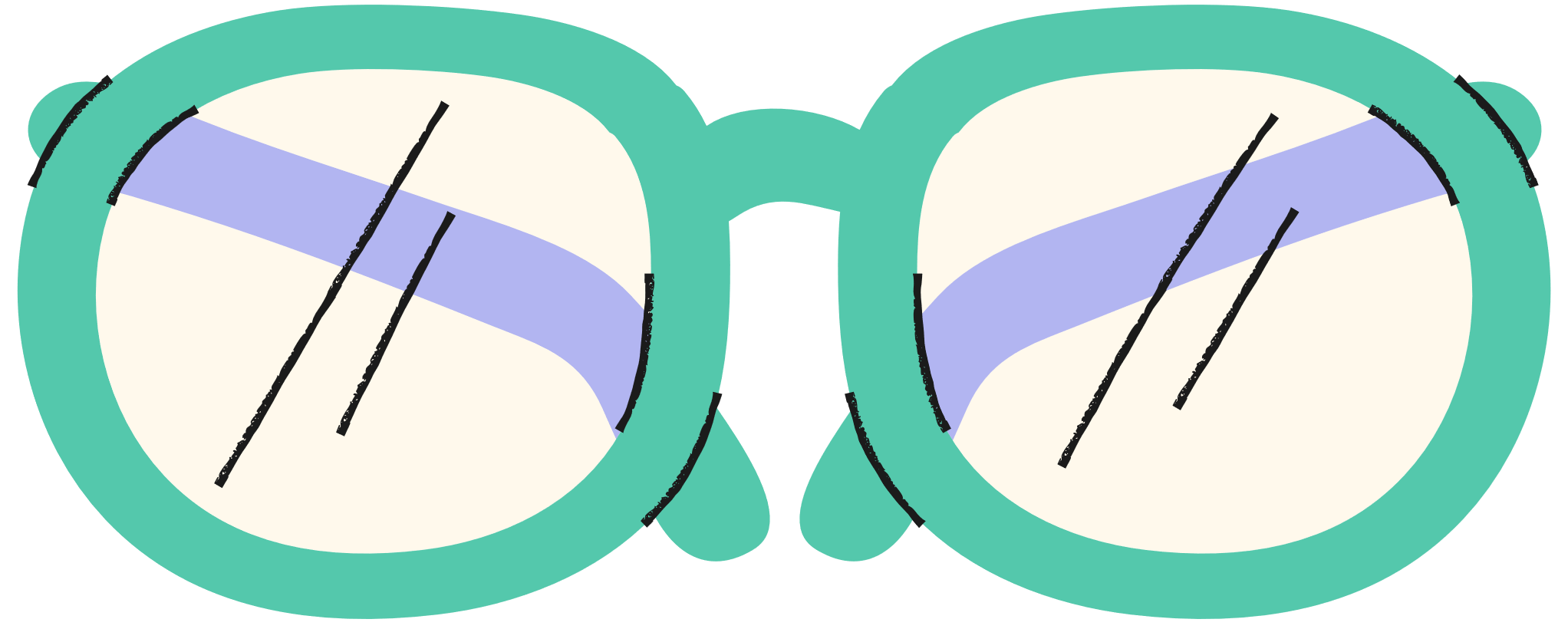 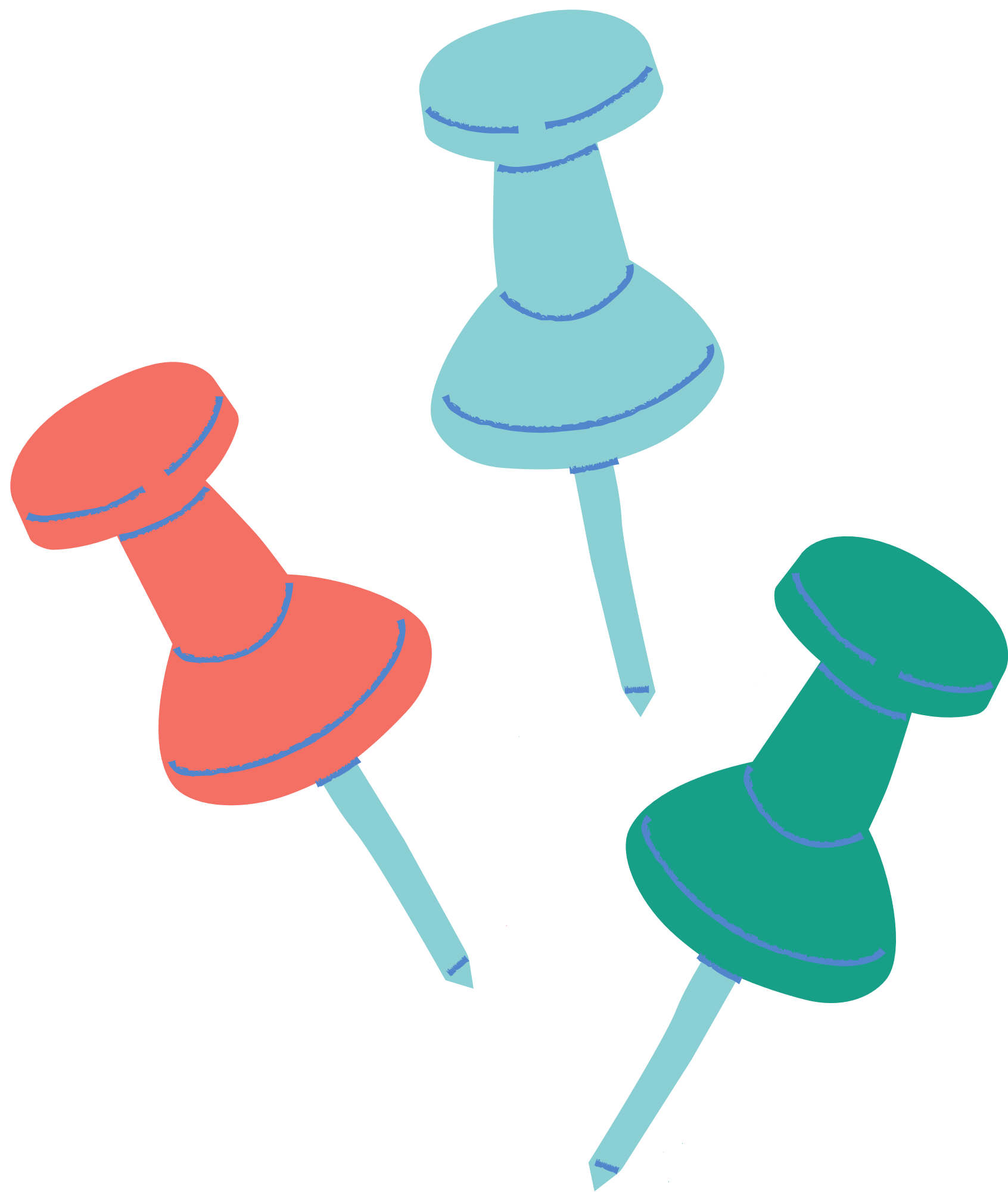 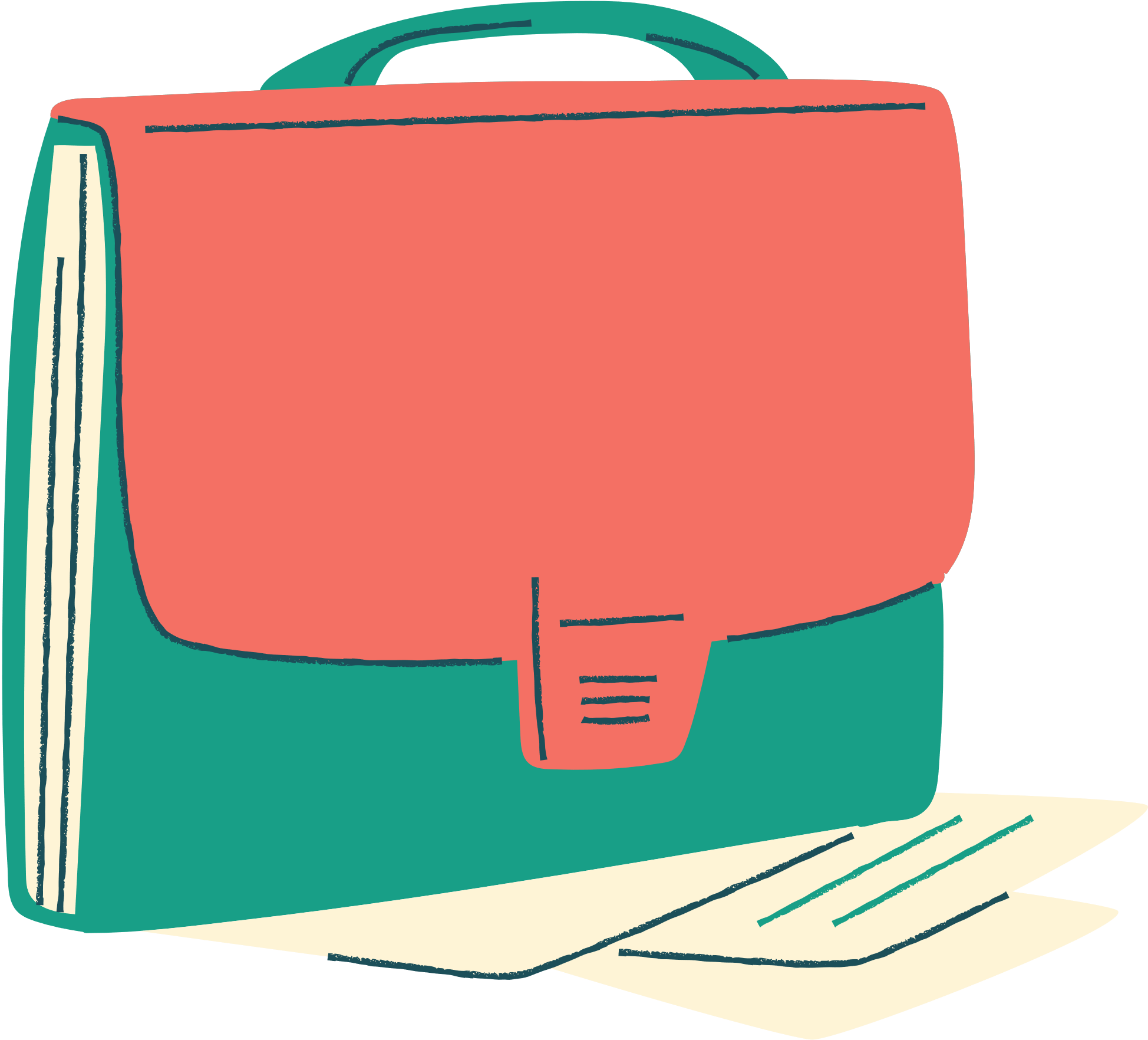 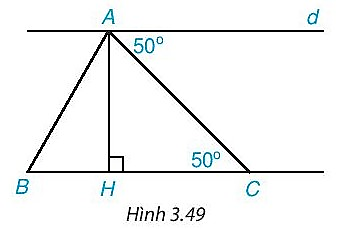 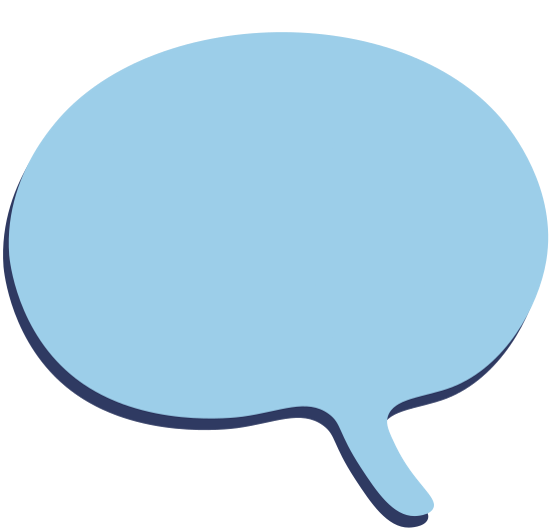 Giải
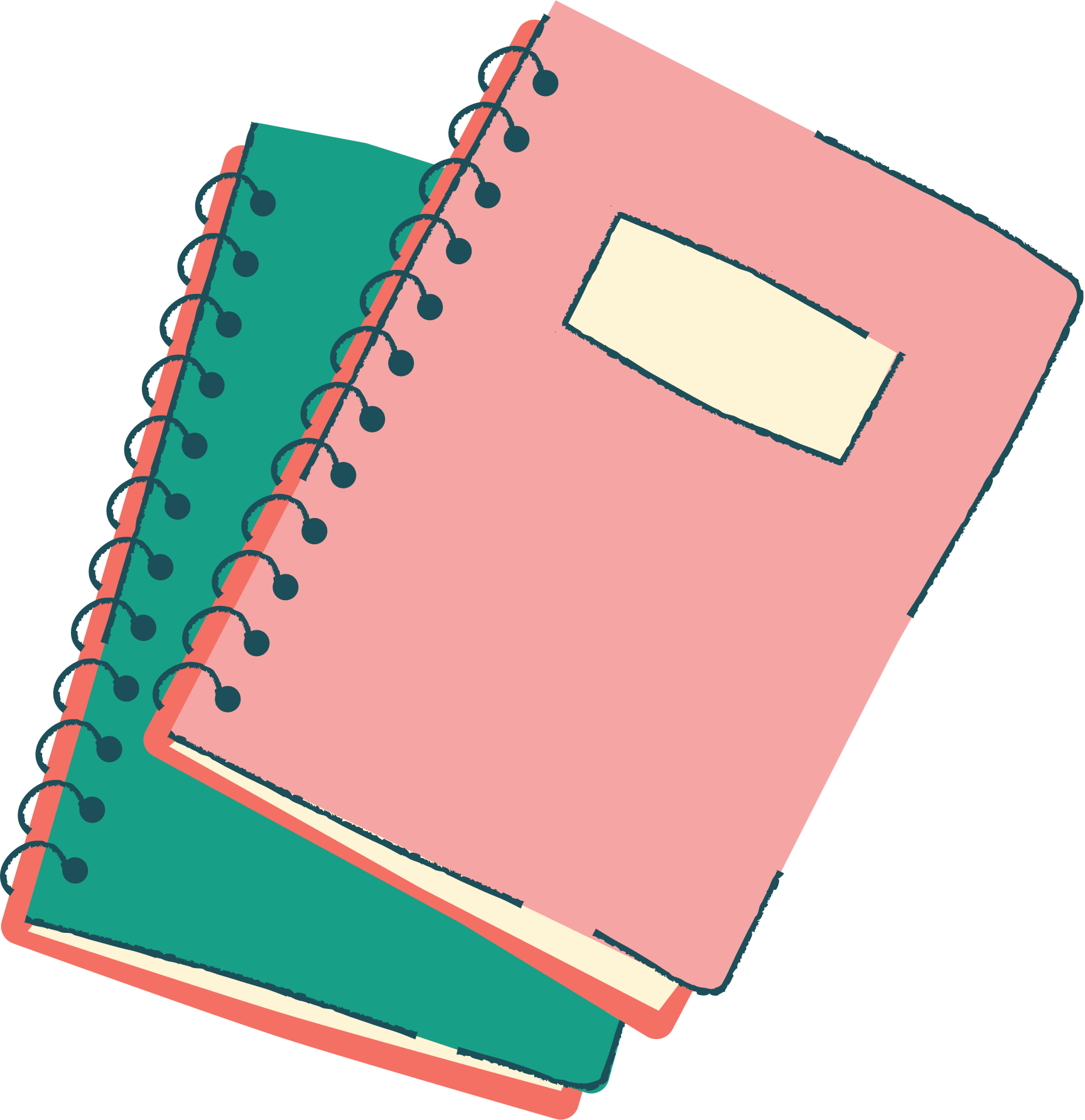 HƯỚNG DẪN VỀ NHÀ
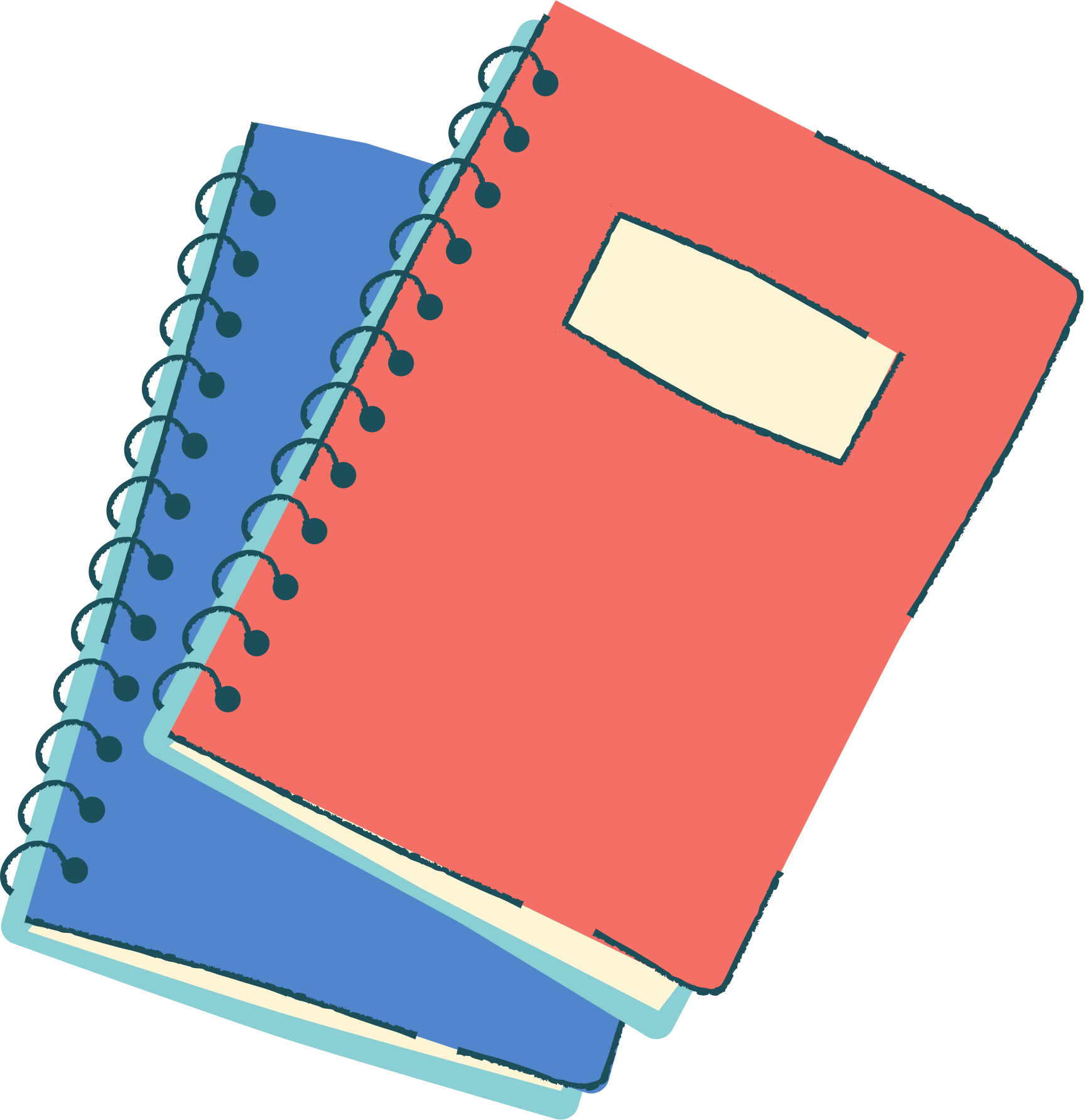 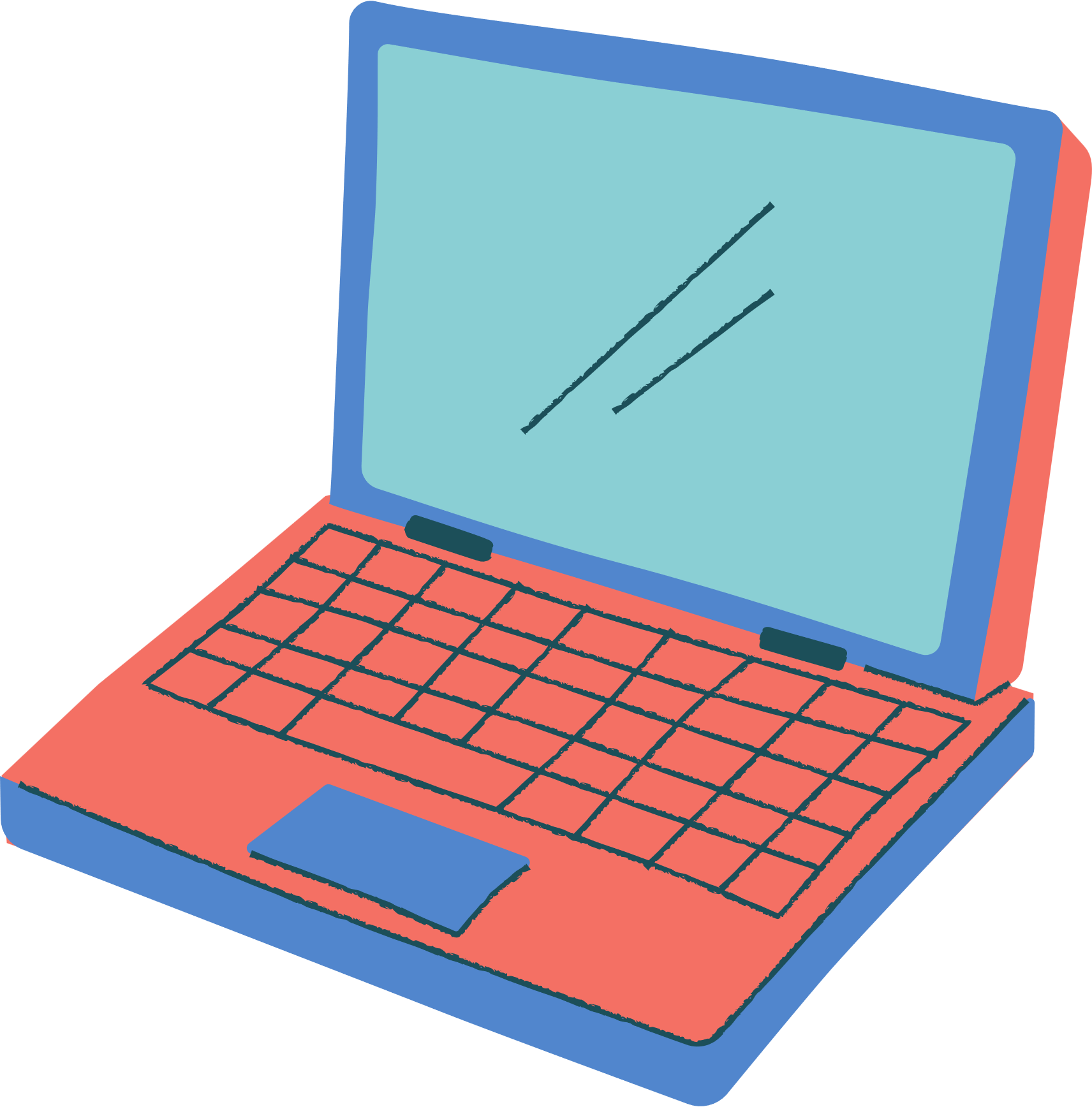 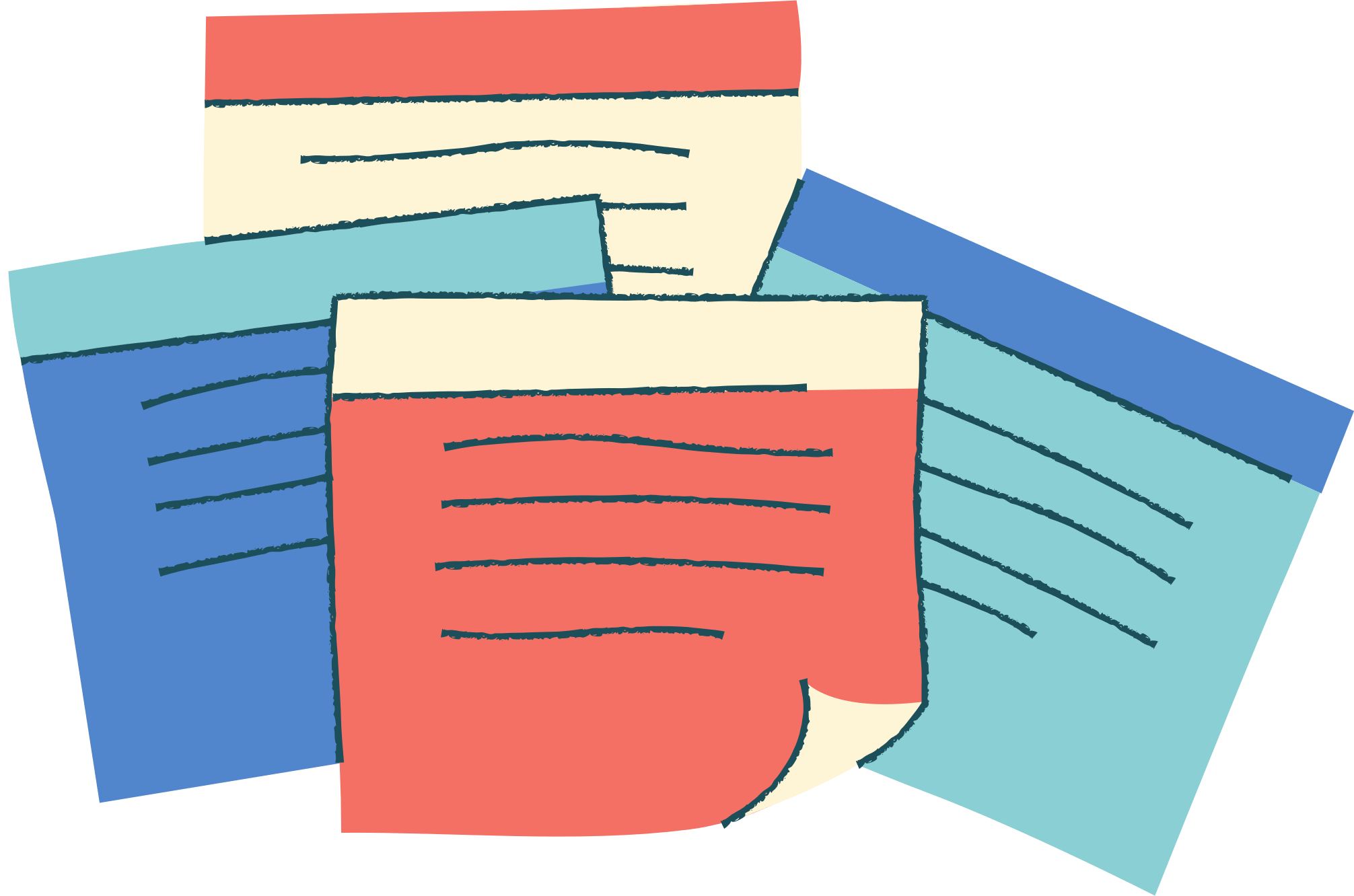 Ghi nhớ các 
kiến thức đã học
Hoàn thành các bài tập còn lại trong SGK và làm bài tập SBT
Chuẩn bị bài 
“Bài tập cuối chương III”
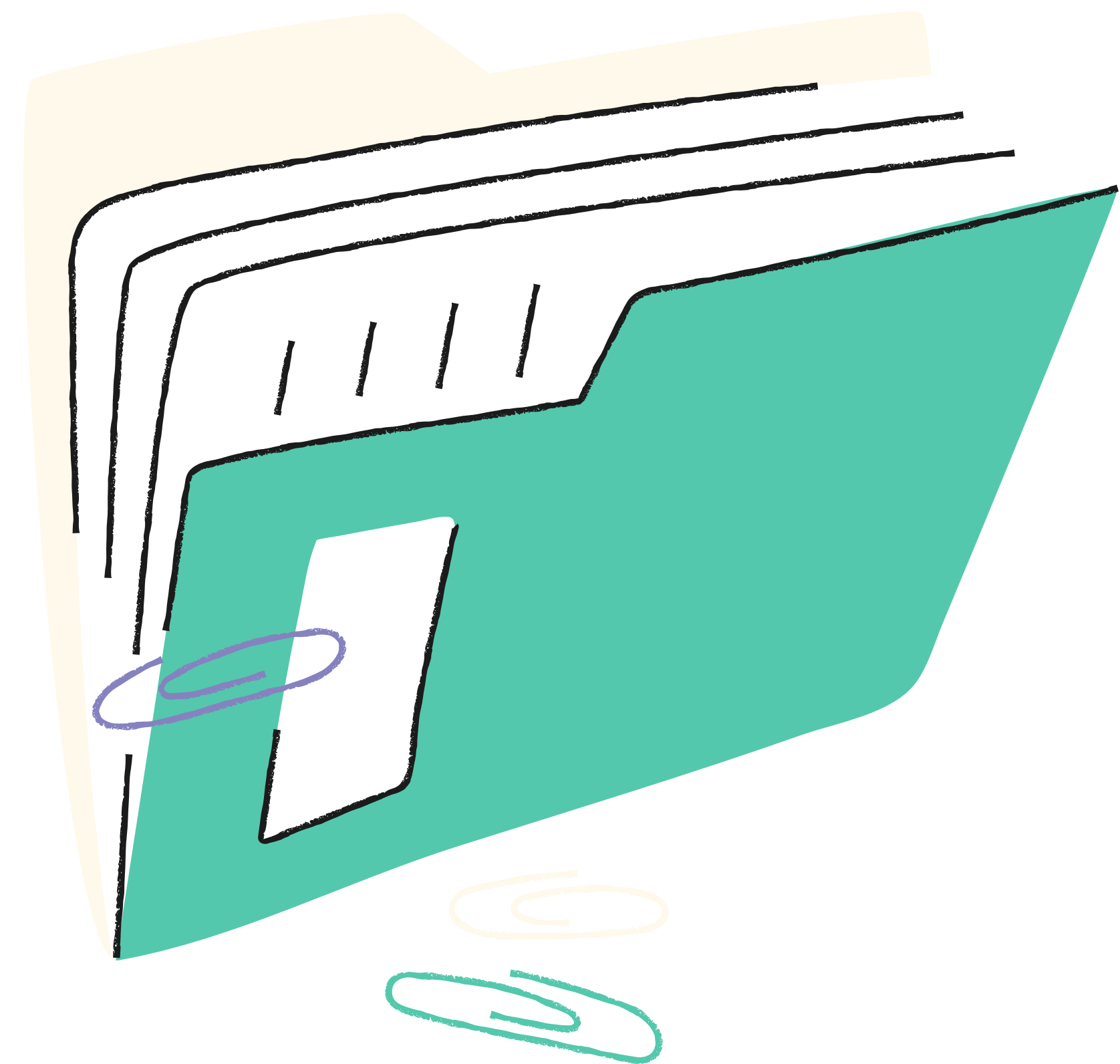 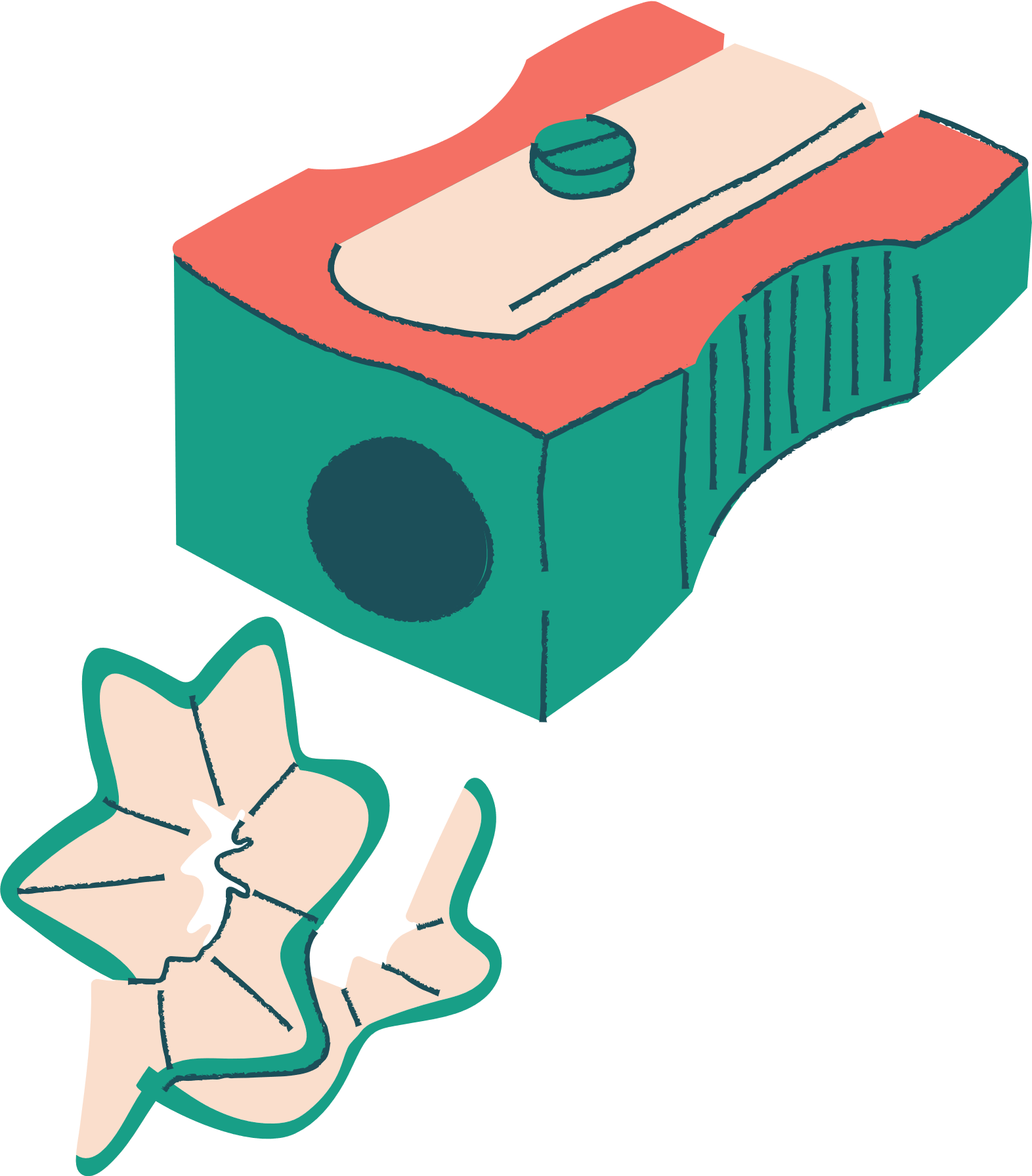 CẢM ƠN CÁC EM 
ĐÃ LẮNG NGHE BÀI GIẢNG!
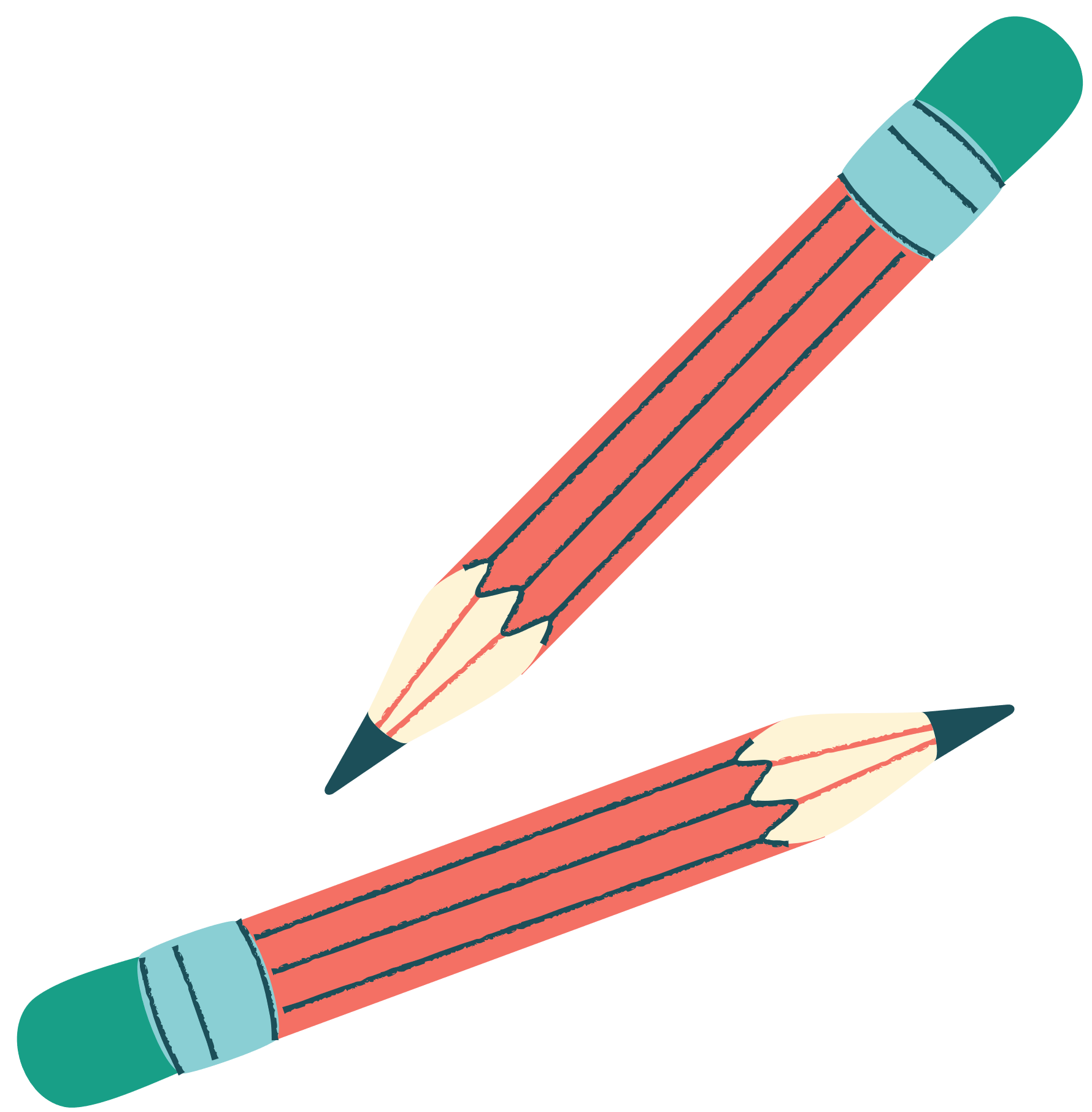 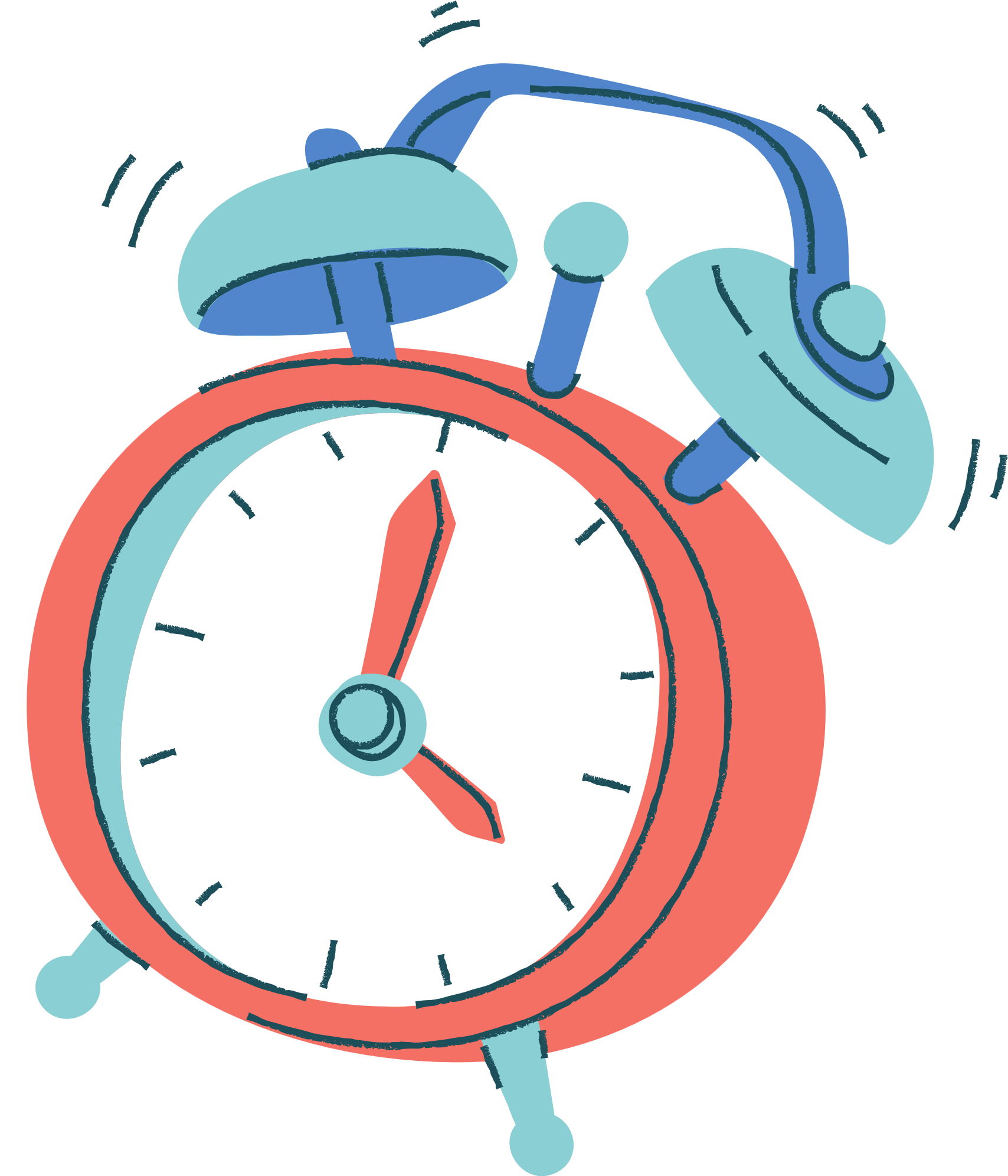